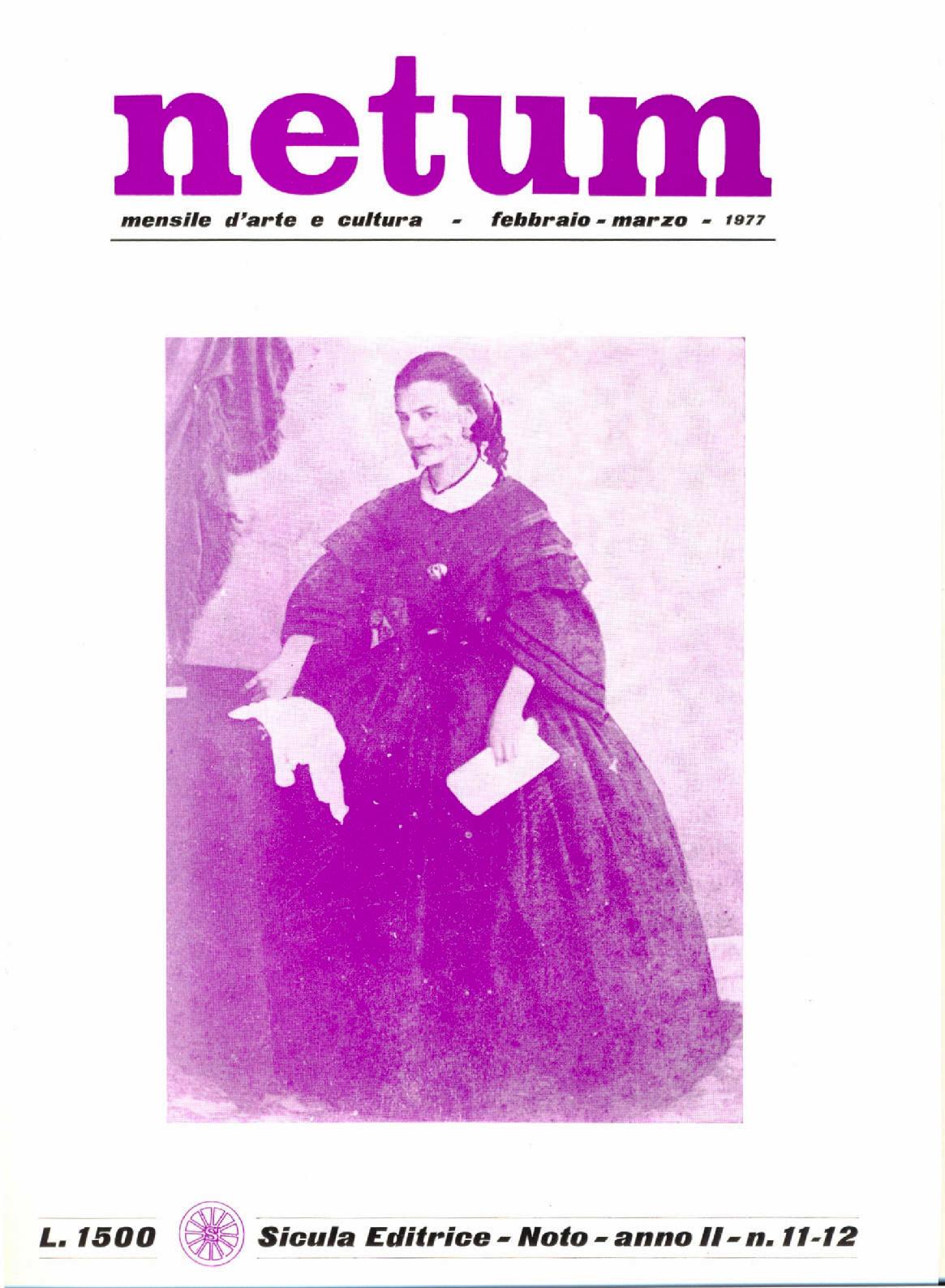 MARIANNINA COFFA    (Noto,1841-1878)
BIBLIOGRAFIA ESSENZIALE degli                                                  STUDI sulla NOSTRA POETESSA                                                        dall’OTTO-NOVECENTO ad OGGI.
SECONDA PUNTATA
  di BIAGIO IACONO
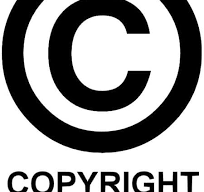 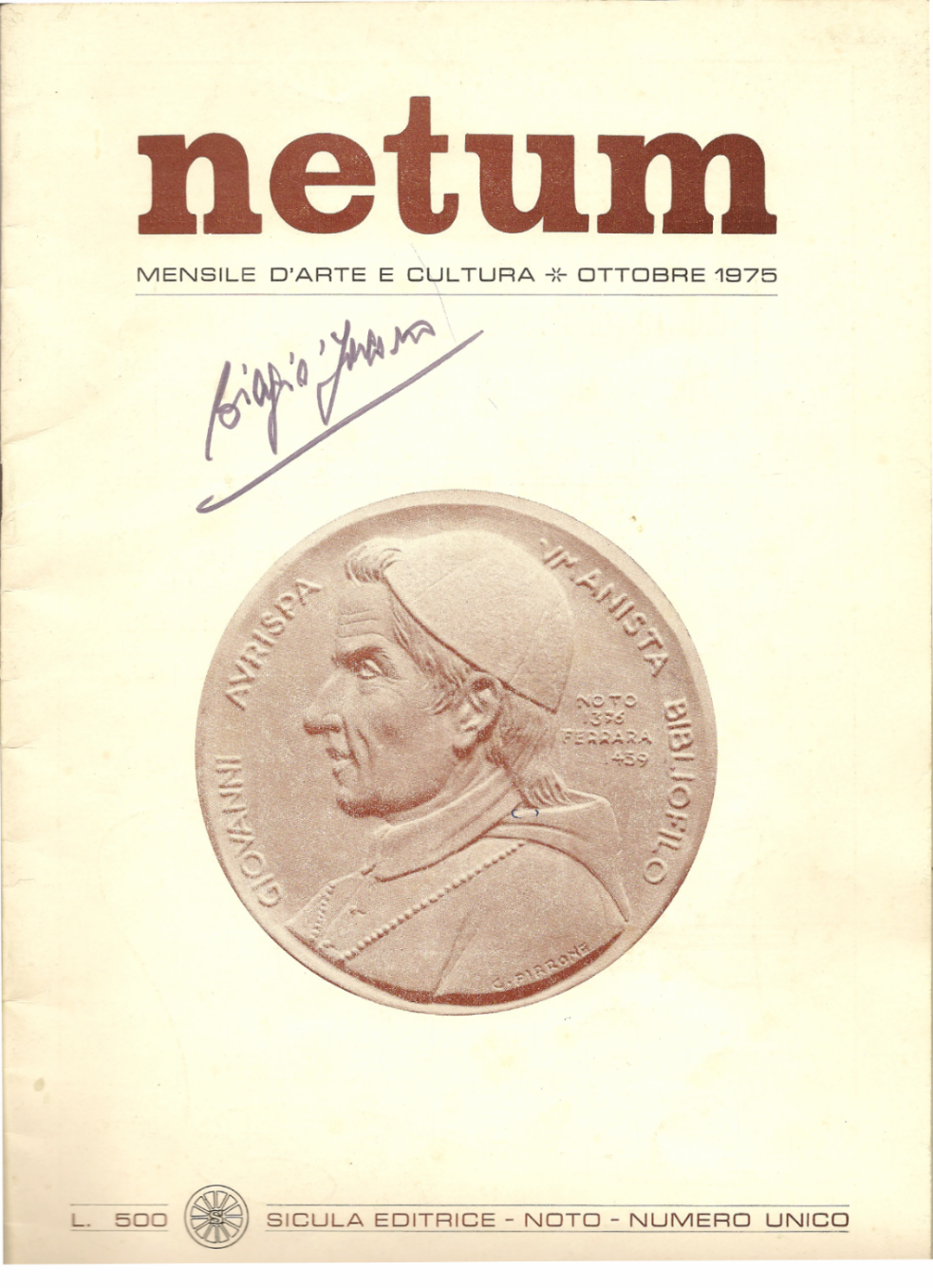 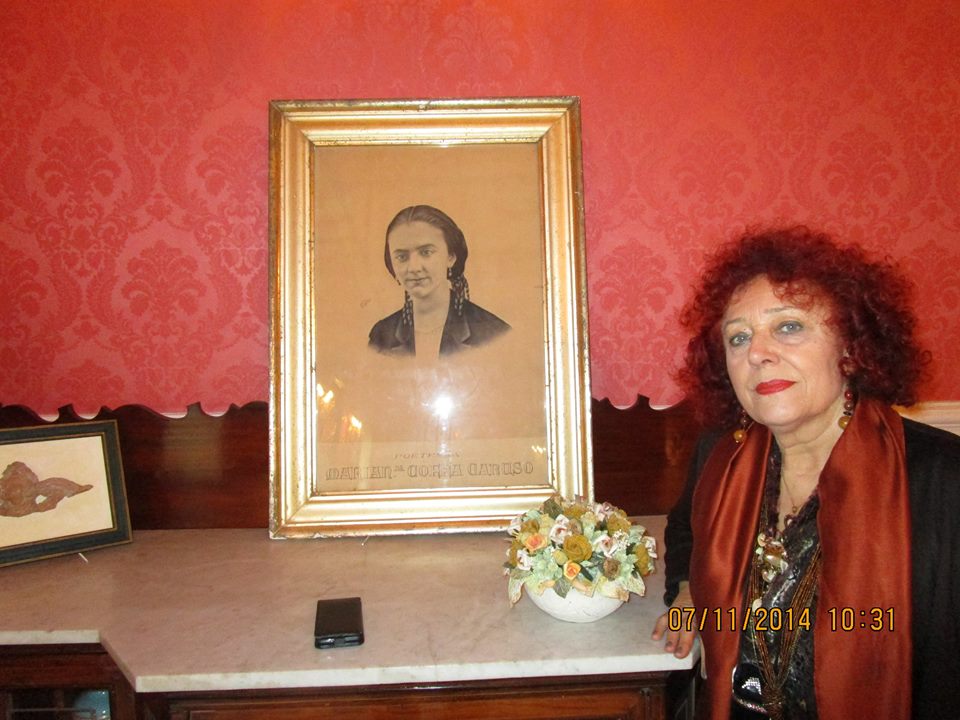 Il primo numero della Rivista NETUM, fondata e diretta da Biagio Iacono  nell’Ottobre del 1975.
La prof. Marinella Fiume, la maggiore studiosa della Poetessa.
2
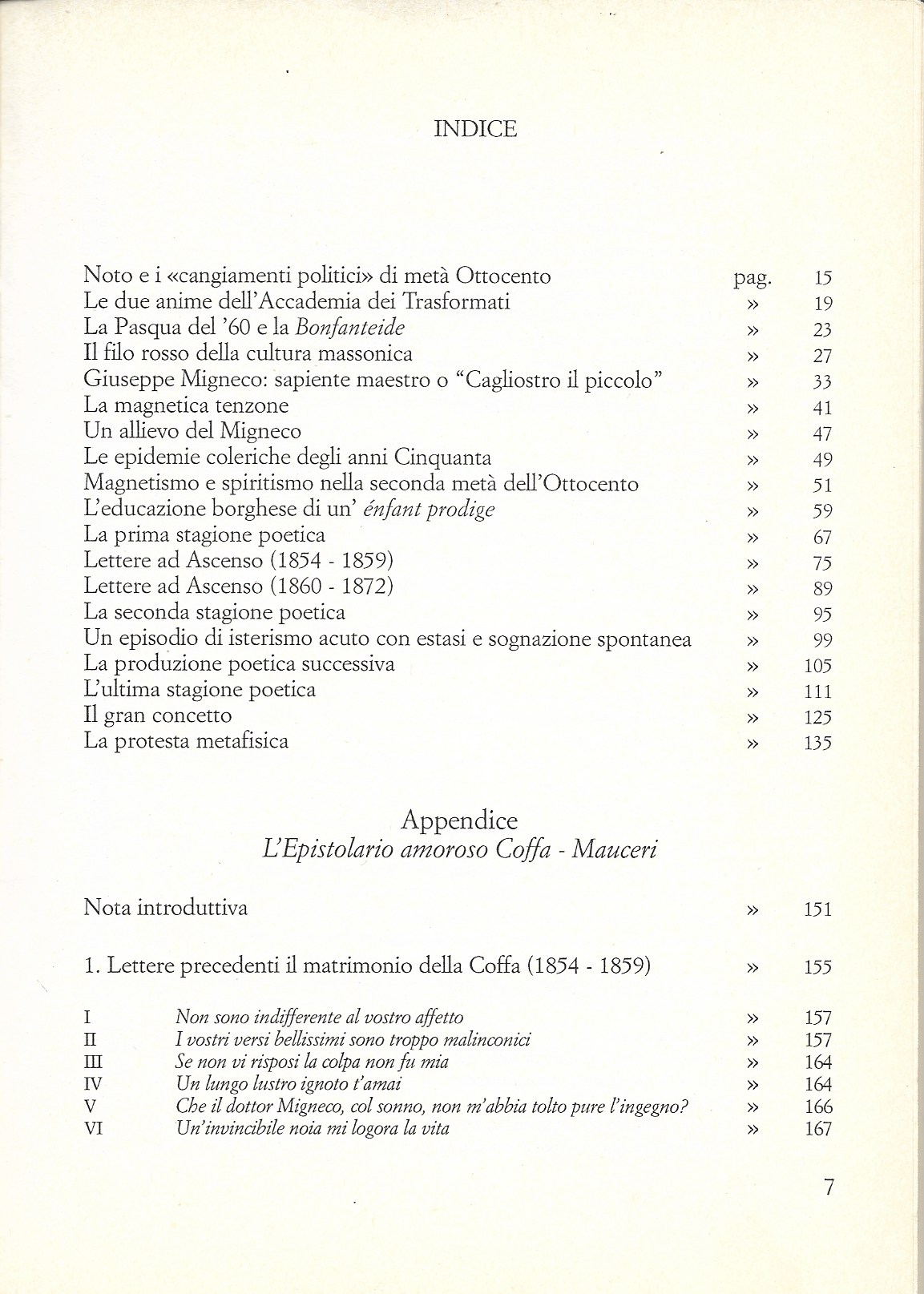 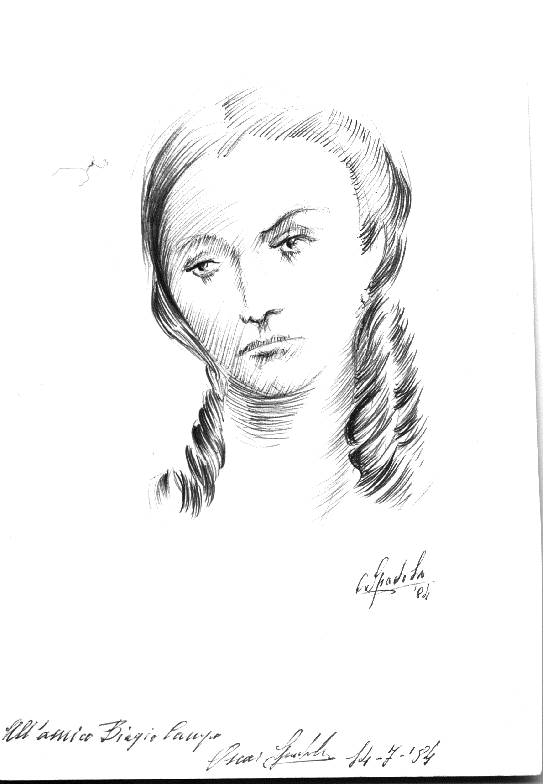 LA PRIMA PAGINA DELL’INDICE DI                          SIBILLA ARCANA                                                                                       DI MARINELLA FIUME.
 A DESTRA, IL PROFILO            DI MARIANNINA COFFA DISEGNATO  DAL RAGUSANO                              PROF. OSCAR SPADOLA NEL 1984 CON DEDICA ALL’AMICO                                BIAGIO IACONO.
NEL MAGGIO DEL 2000
SIBILLA ARCANA                                                                MARIANNINA  COFFA                       DI MARINELLA FIUME CONTIENE UN SAGGIO INTRODUTTIVO CHE METTE A FUOCO                              L’ EPISTOLARIO                    COFFA-MAUCERI                        CON UNA BIBLIOGRAFIA AGGIORNATA  DEGLI SCRITTI DI-SU MARIANNINA E CON UNA BELLA SCHEDA CRITICA.
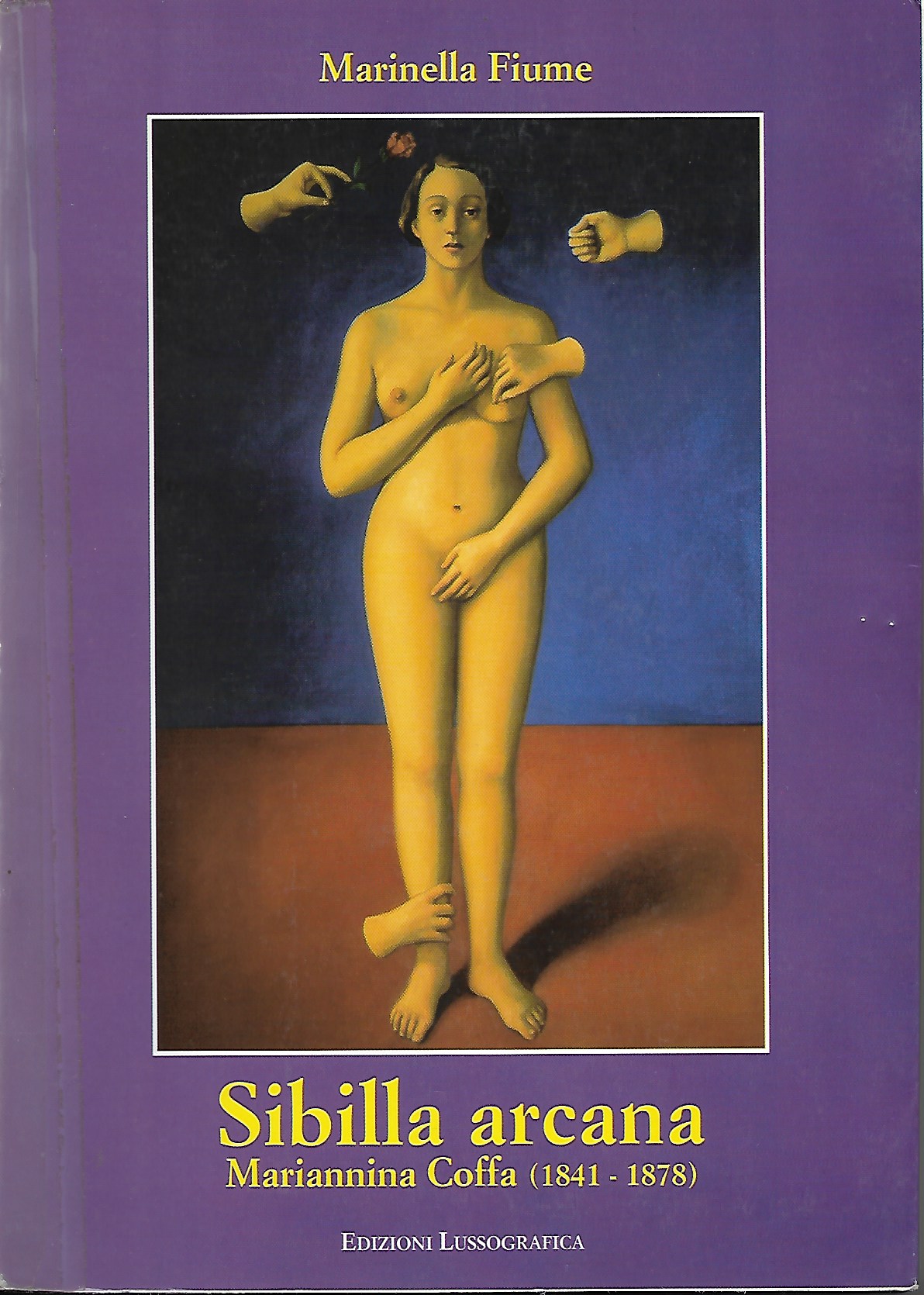 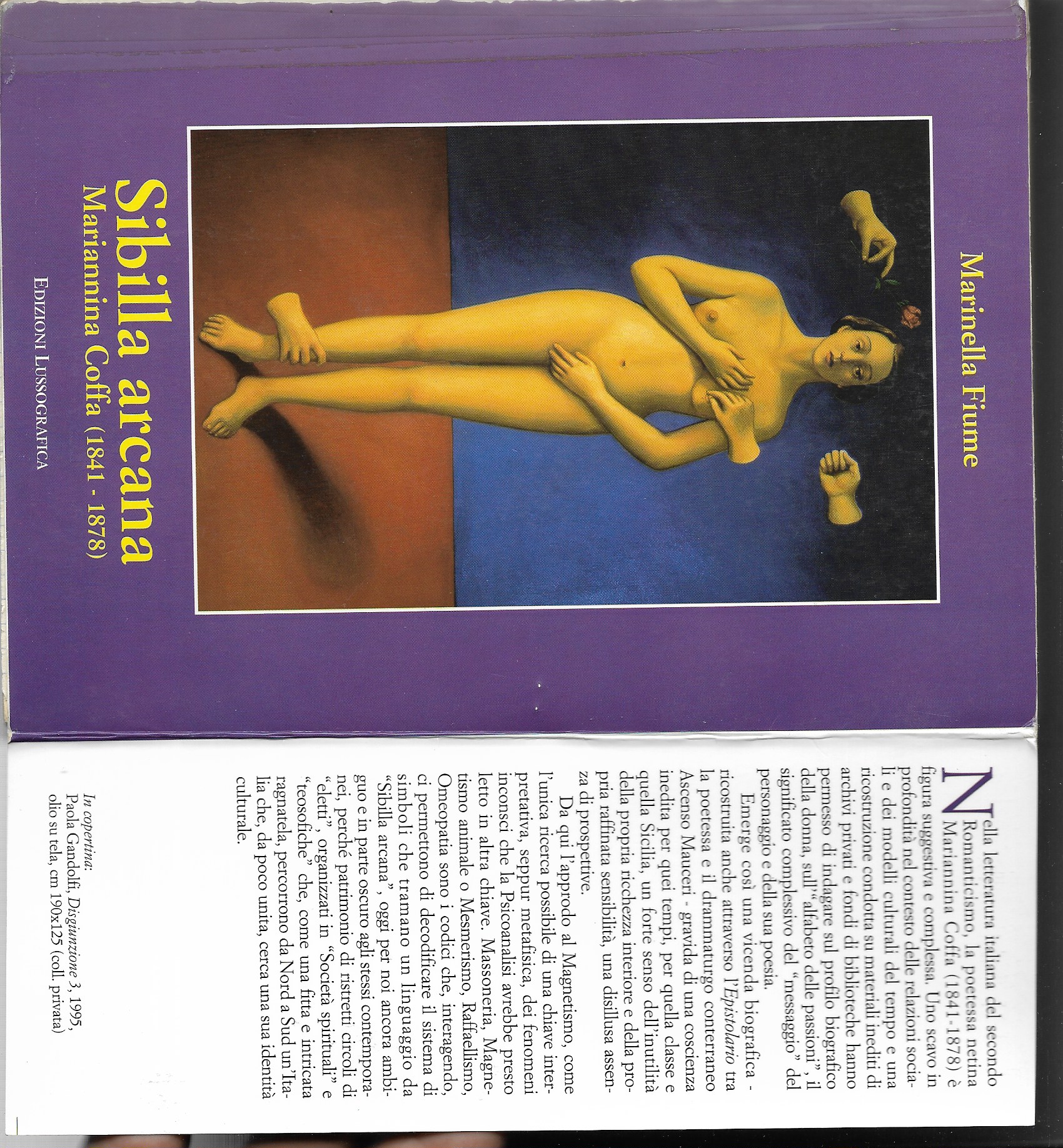 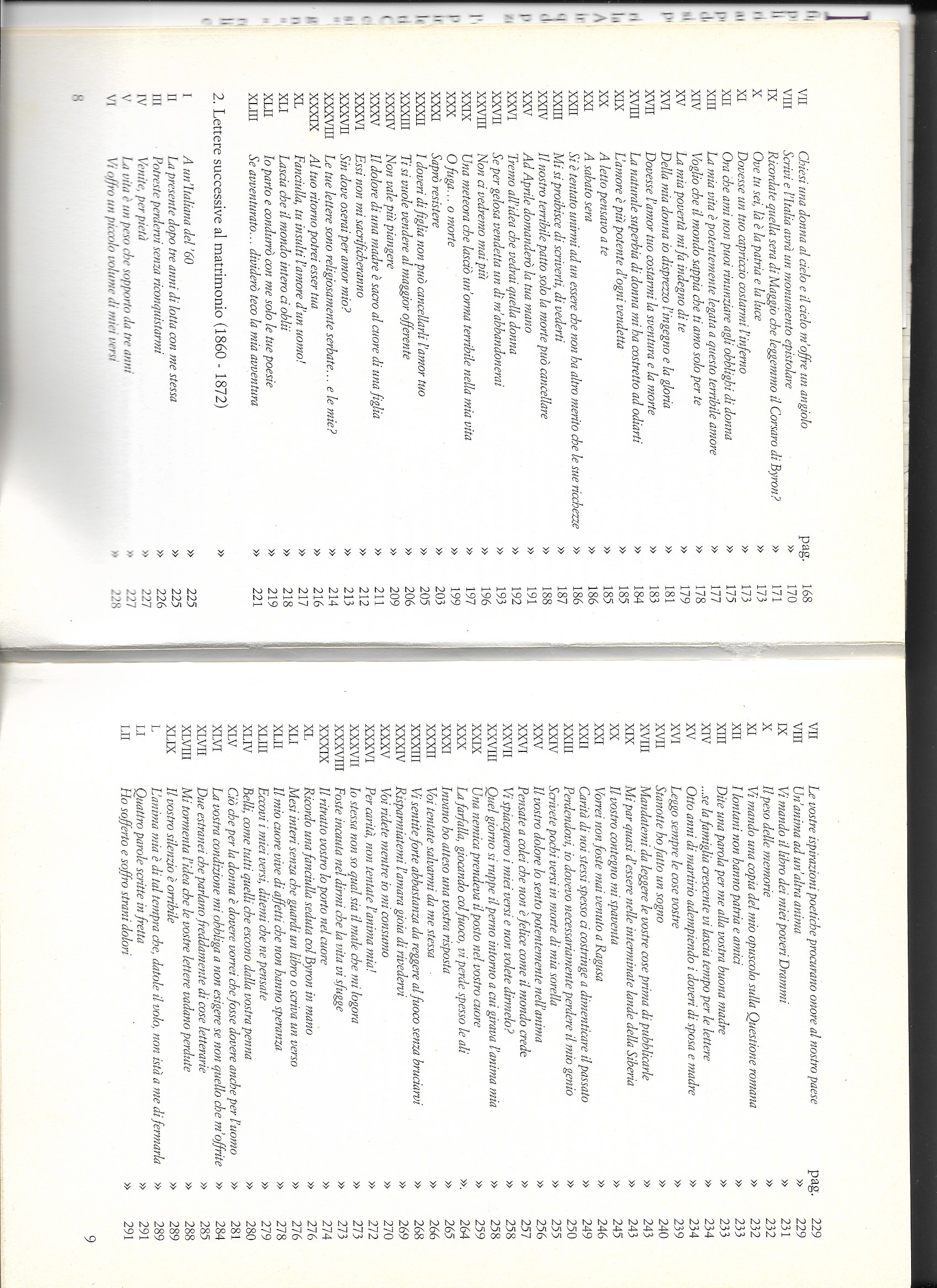 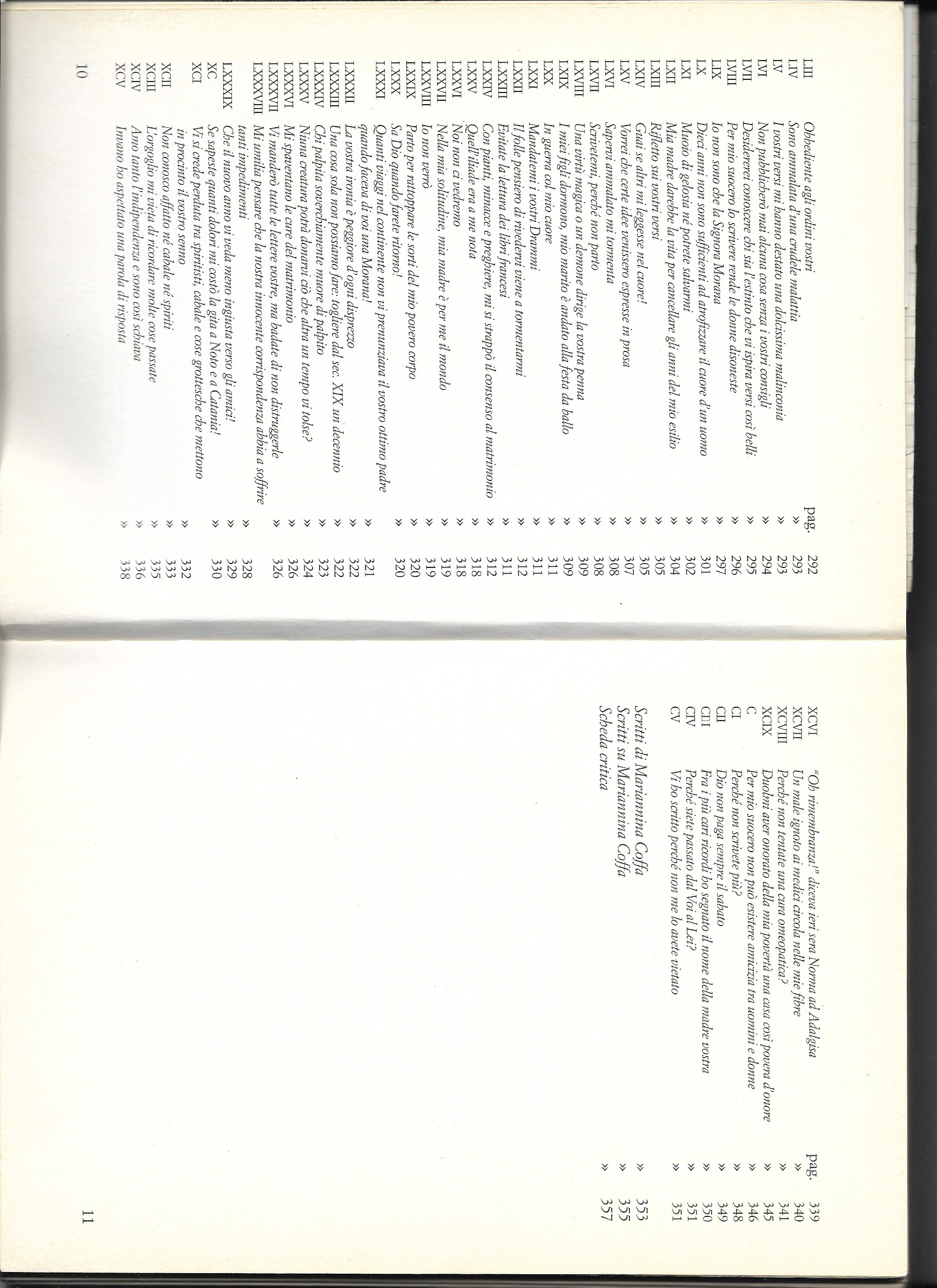 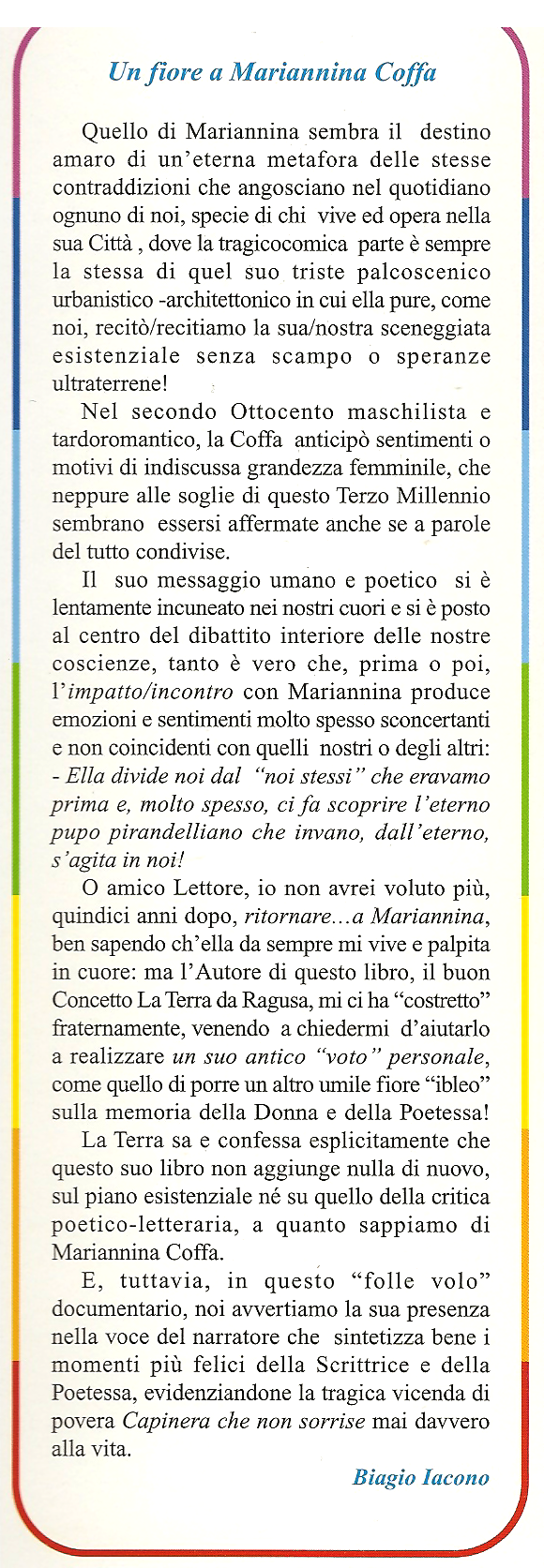 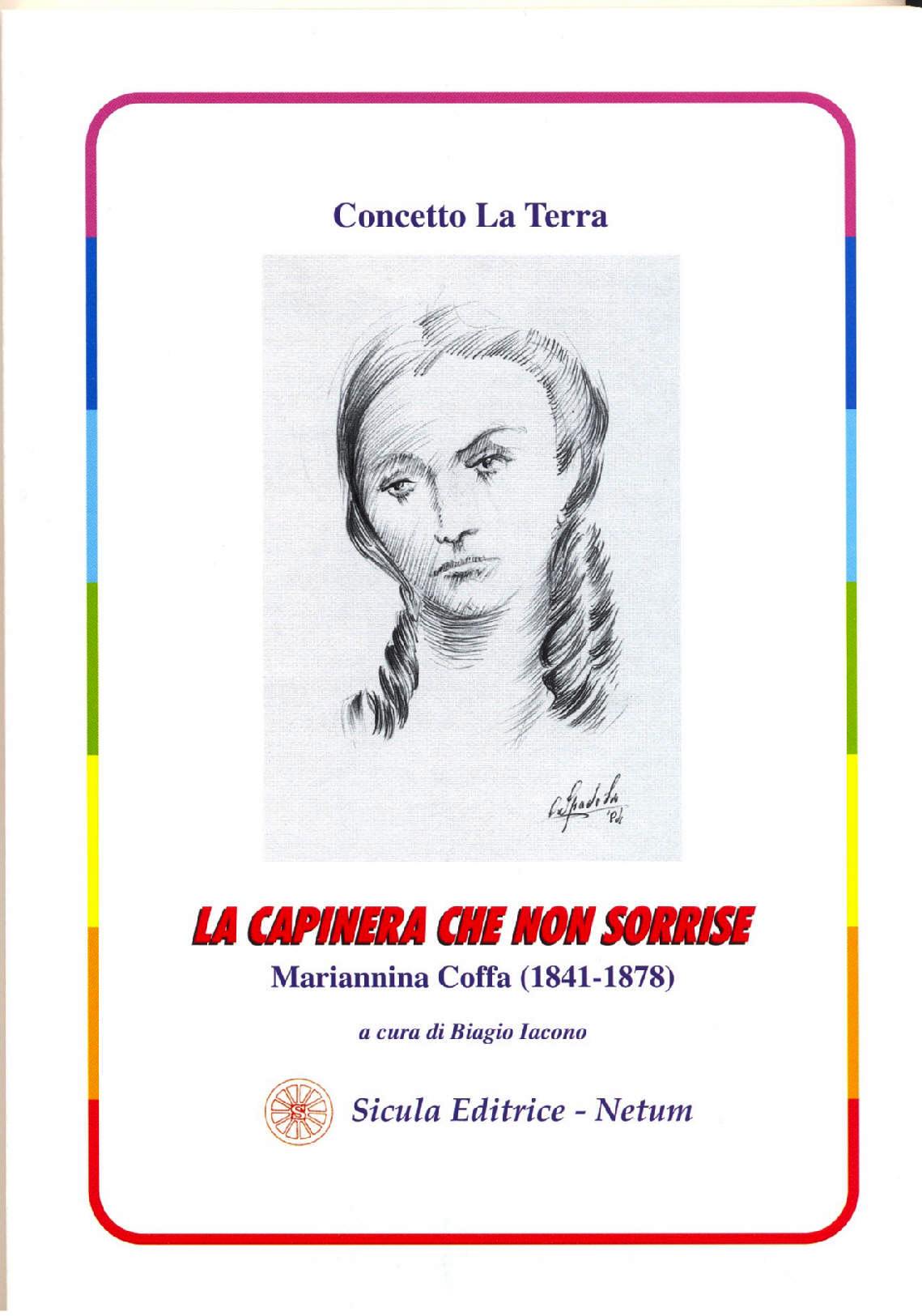 LA COPERTINA DE                             LA CAPINERA                                CHE NON SORRISE                                             DEL RAGUSANO CONCETTO LA TERRA
 A CURA DI                                       BIAGIO IACONO                            PER LA SICULA EDITRICE-NETUM, STAMPATO                           IL 2 APRILE 2003.
7
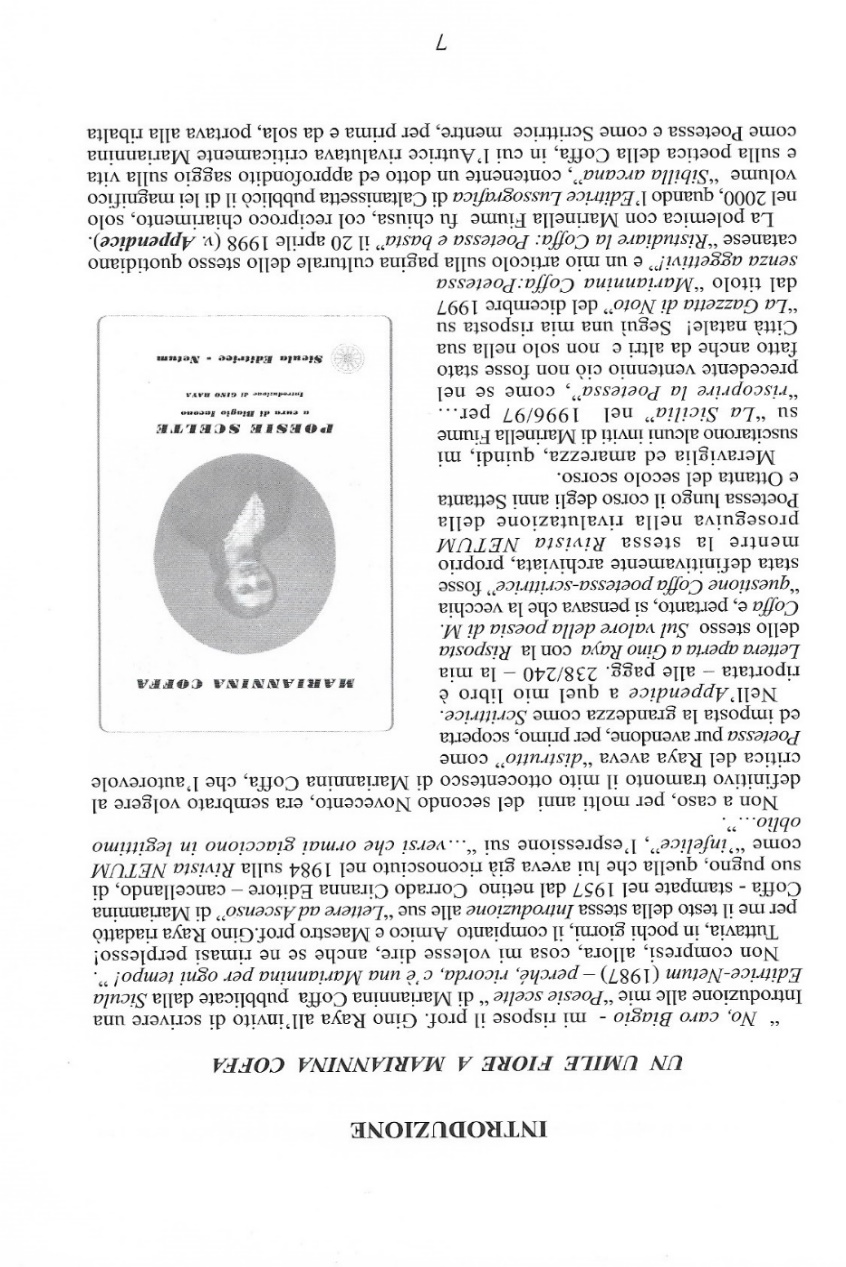 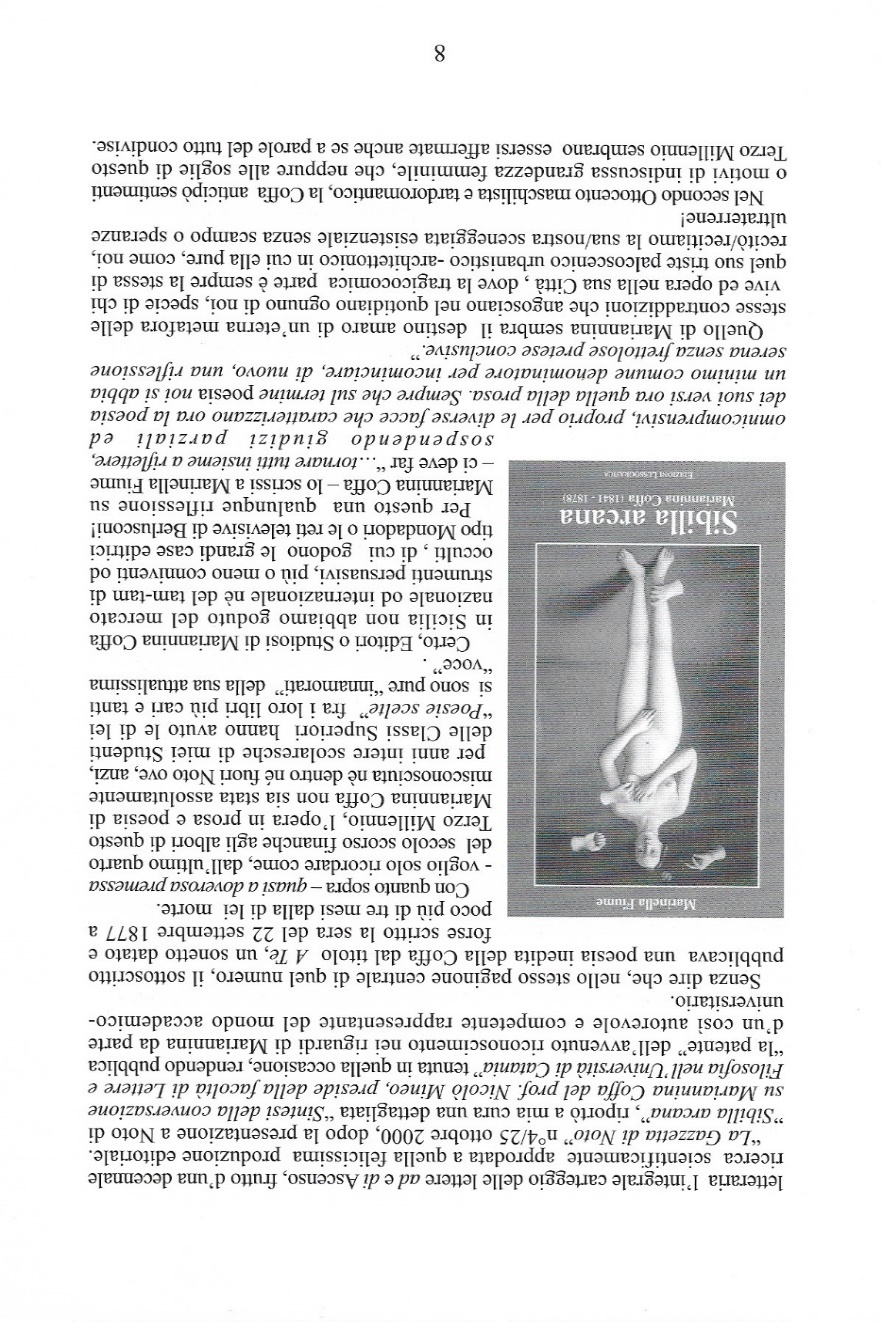 LA MIA INTRODUZIONE                     A  LA CAPINERA                                CHE NON SORRISE                                             E’ ANCHE  NELLA ANTOLOGIA 2020
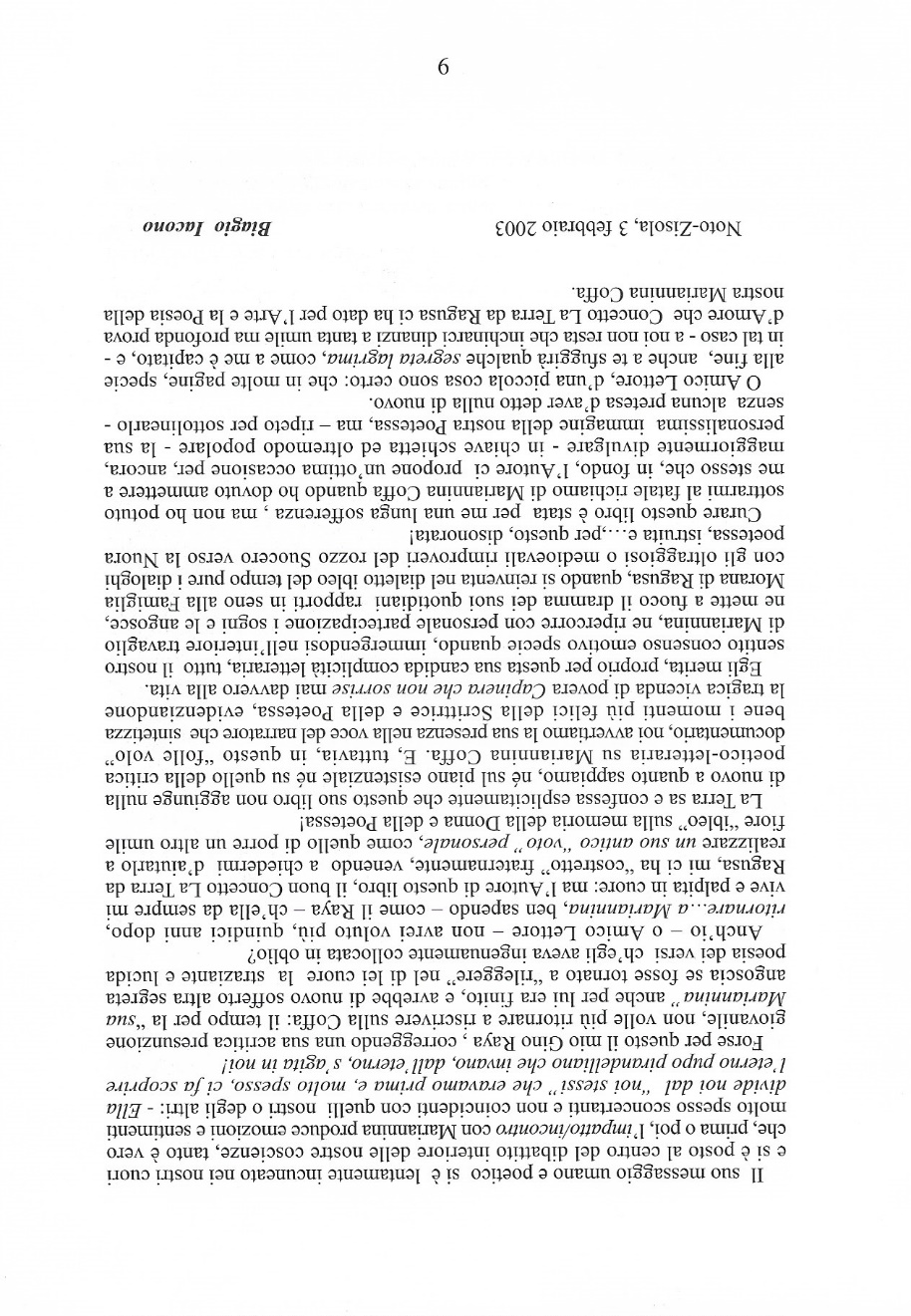 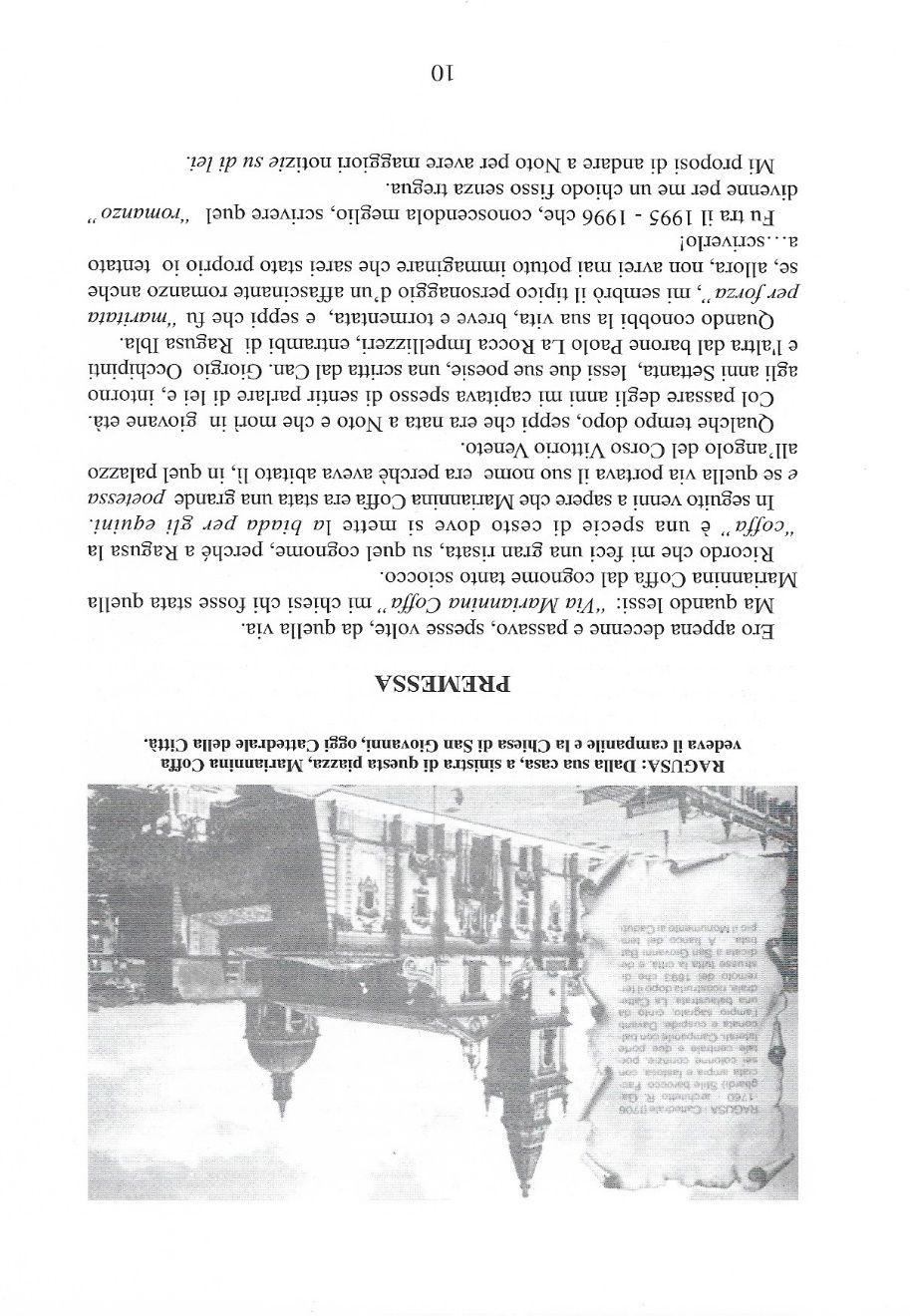 DOPO  LA MIA INTRODUZIONE                     A  LA CAPINERA                                CHE NON SORRISE,                                            CONCETTO LA TERRA SEGUE CON UNA  BREVE PREMESSA SUI MOTIVI PER CUI POSA METAFORICAMENTE UN FIORE SULLA TOMBA DELLA POETESSA.
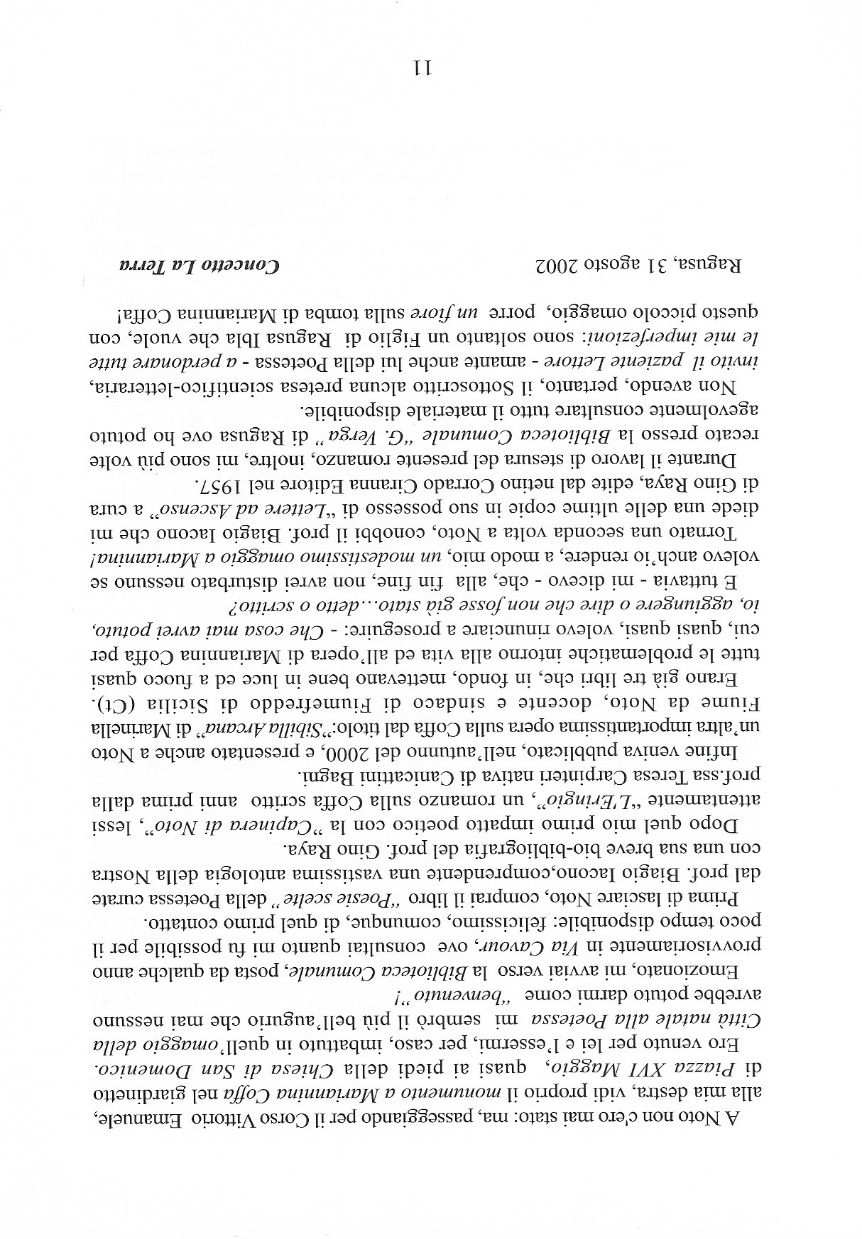 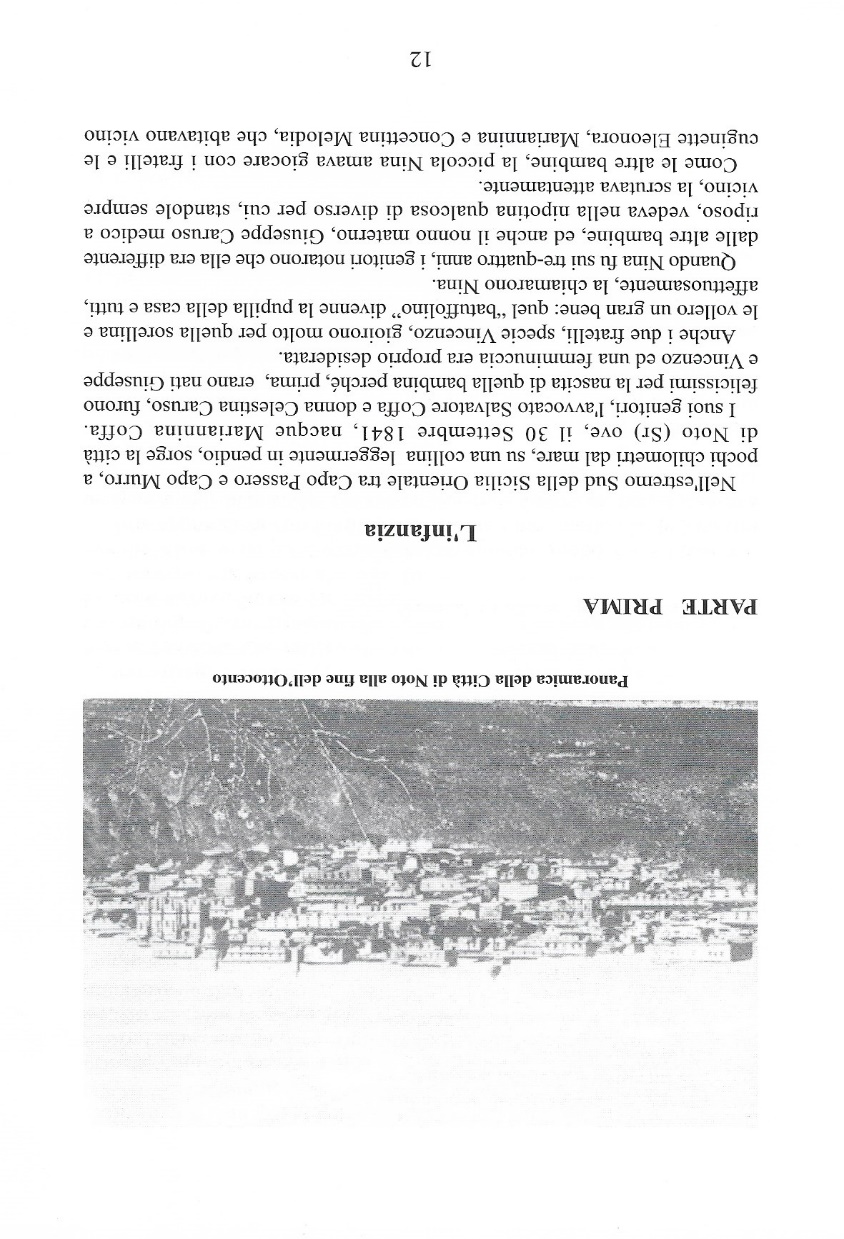 CONCETTO LA TERRA 
APRE  LA CAPINERA                                CHE NON SORRISE
 SULLA VITA E LE OPERE DELLA POETESSA  ANCHE CON LETTERE                            E  POESIE FRA LE                       PIU’ SIGNIFICATIVE,                IN UN’ESPRESSIONE LINGUISTICA SEMPLICE E CHIARA.
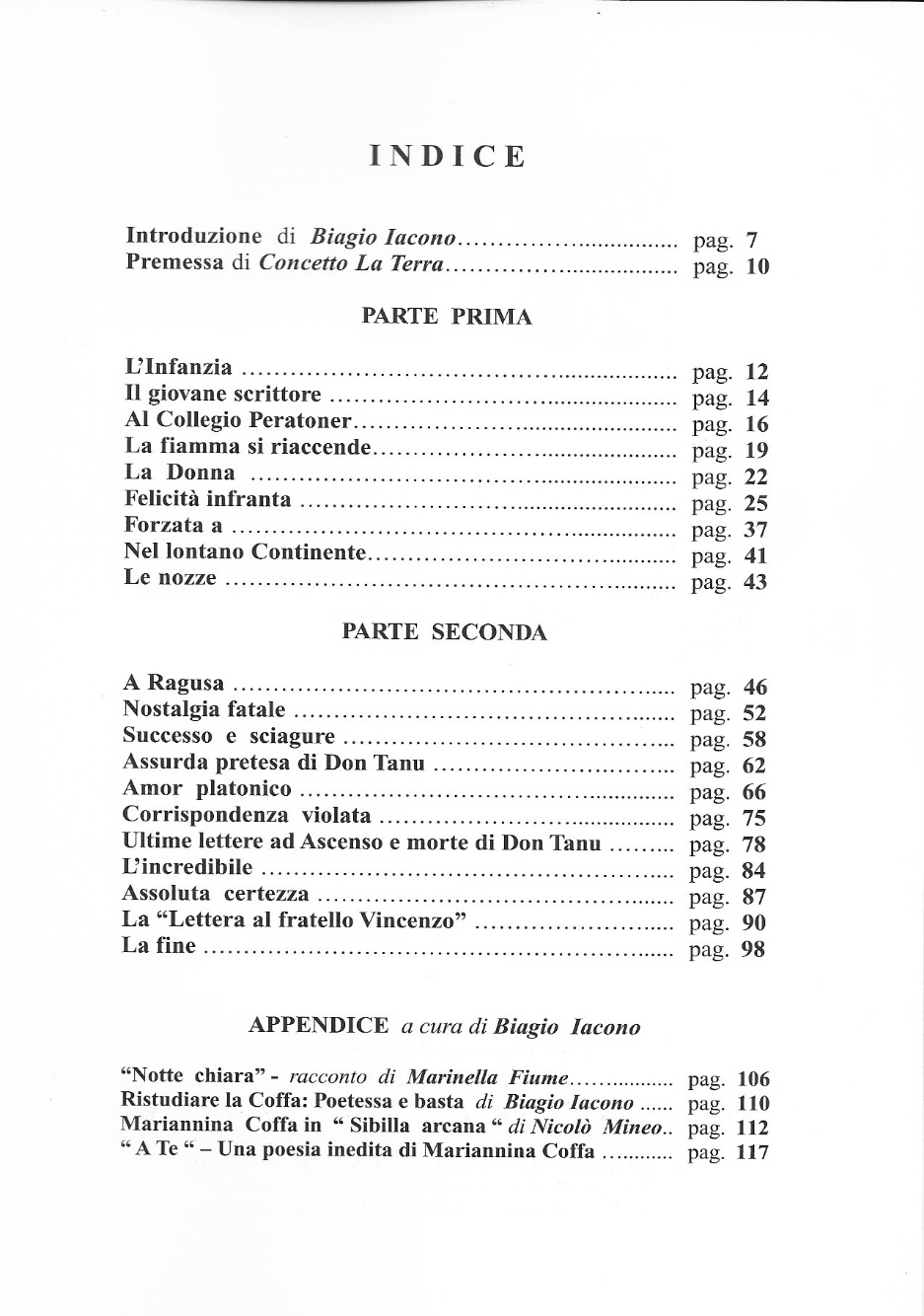 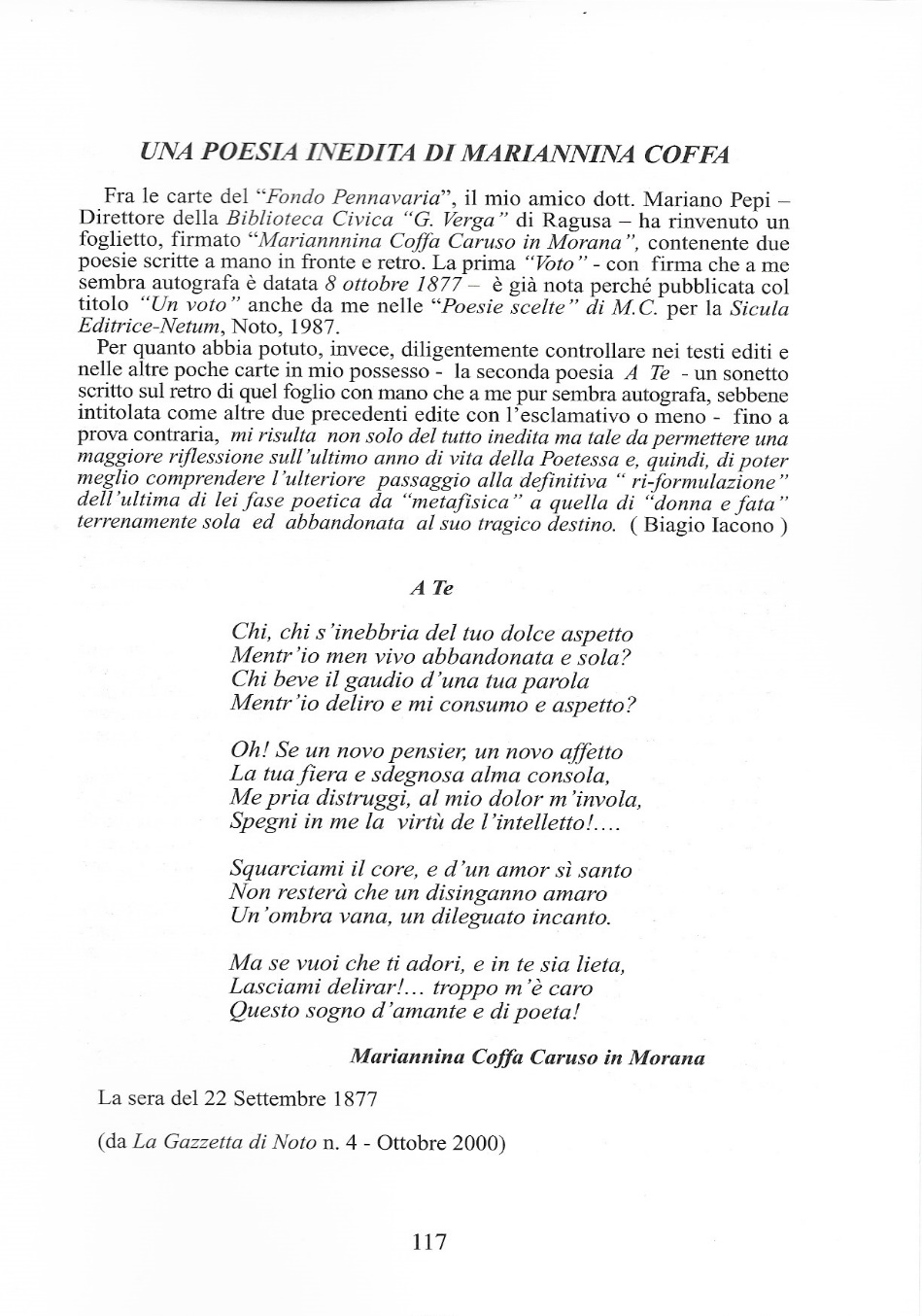 LA POESIA INEDITA                A TE  DI PAG. 117 NE                             LA CAPINERA                                CHE NON SORRISE                                             FU TROVATA DAL                        DOTT. MARIANO PEPI, DIRETTORE DELLA BIBLIOTECA DI RAGUSA E FU PUBBLICATA DAL PROF. BIAGIO IACONO NE LA GAZZETTA DI NOTO                              n°4 DEL MESE DI                             OTTOBRE DEL 2000.
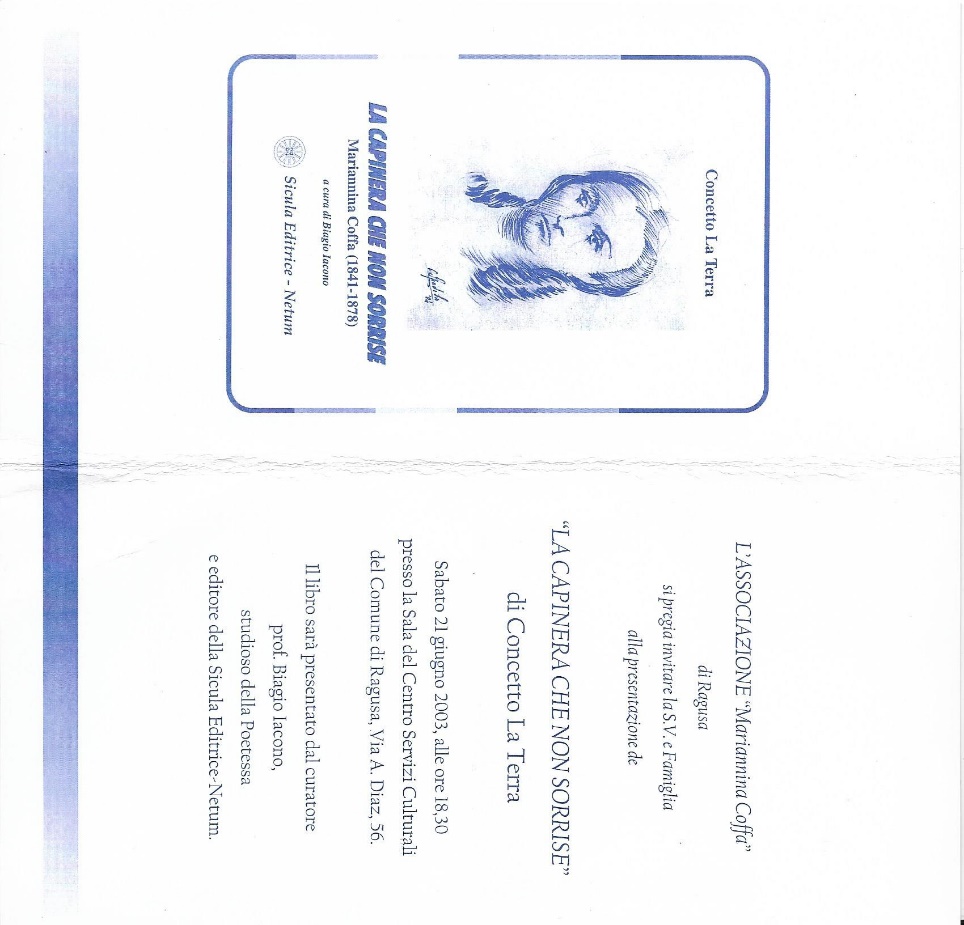 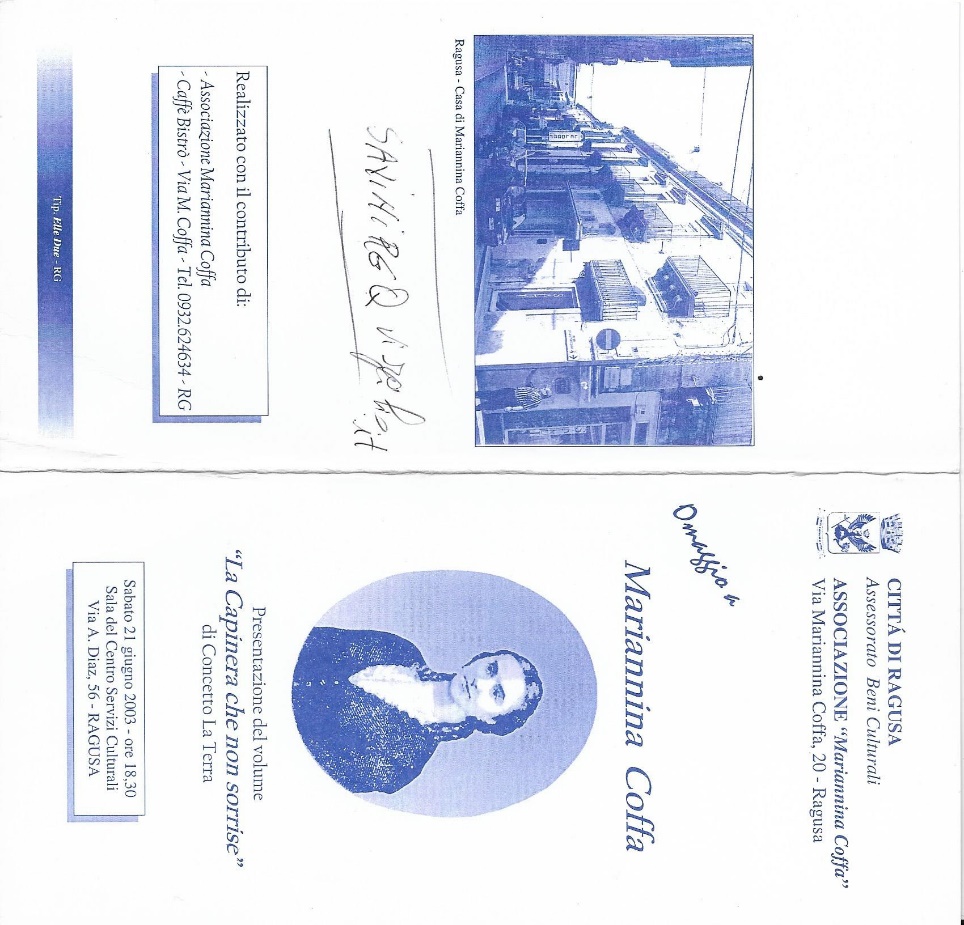 LA CAPINERA CHE NON SORRISE DI LA TERRA FU DA ME PRESENTATA A RAGUSA IL 21.06.2000
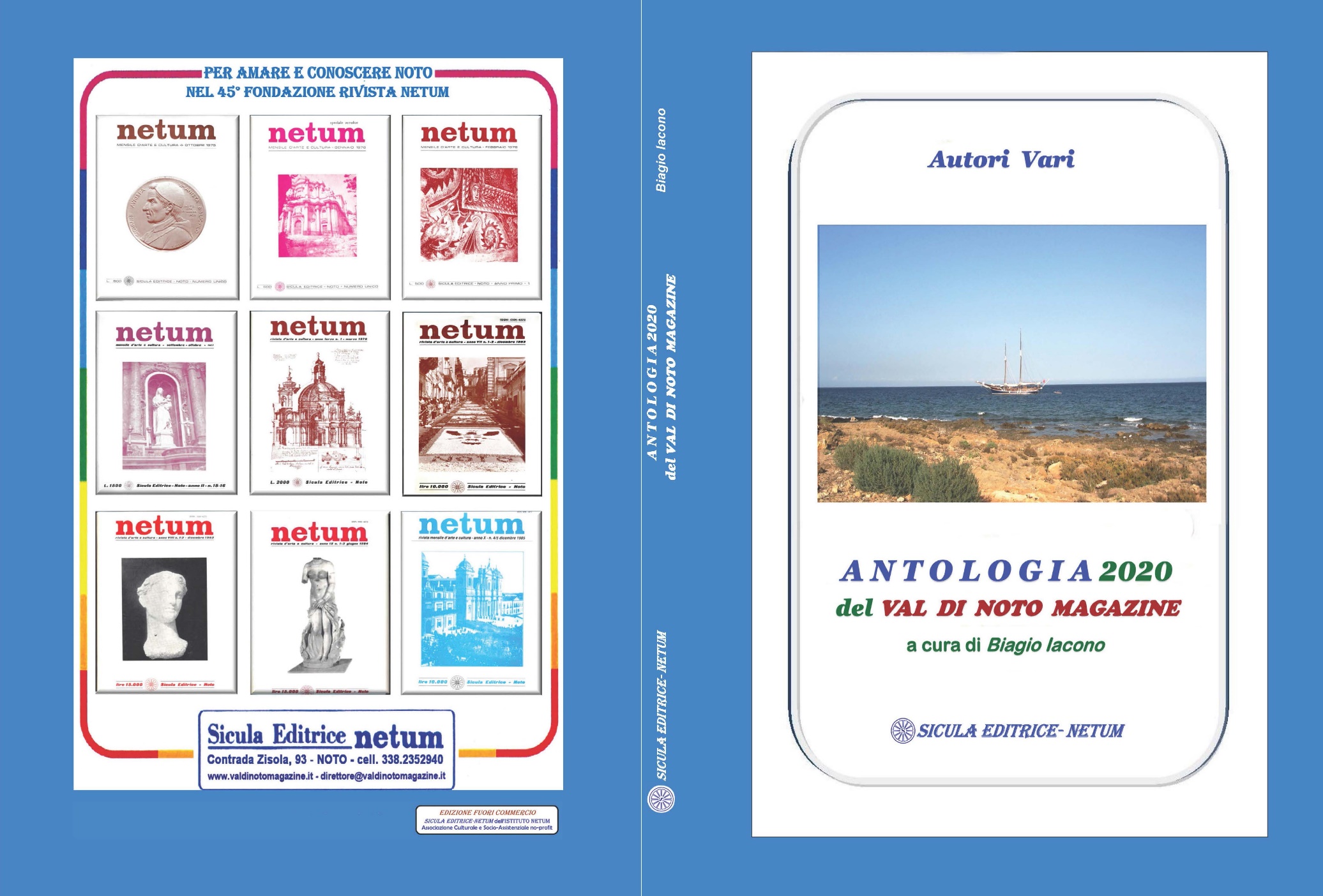 LA MIA PREFAZIONE                     A  LA CAPINERA                                CHE NON SORRISE                                             FU PUBBLICATA, COME DETTO, ALLE PAGINE 119-121 DELLA                           MIA GRANDE                       ANTOLOGIA 2020                                  DEL VAL DI NOTO MAGAZINE PER LA SICULA EDITRICE- NETUM  NEL                             NOVEMBRE DEL 2020.
Progetto grafico: Salvatore Zuppardo
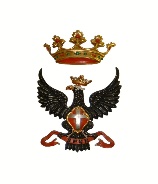 LA MOSTRA DOCUMENTARIA SULLA POETESSA MARIANNINA COFFA                                      FU REALIZZATA E ALLESTITA A CURA DELL’ARCHIVIO DI STATO DI SR, SEZIONE DI NOTO DALL’8 MARZO AL 30 MAGGIO 2011, RESPONSABILE GIUSEPPINA CALVO.
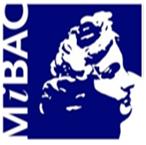 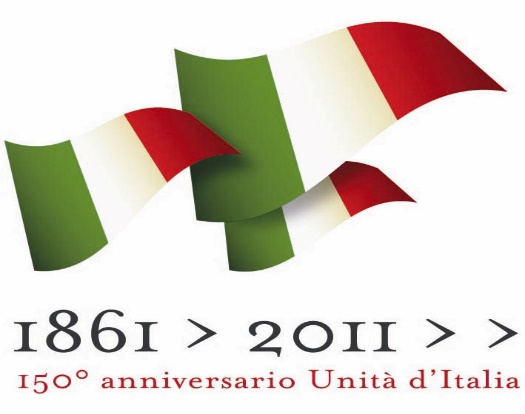 Archivio di Stato 
Siracusa
Sezione Noto
Biblioteca Comunale
 Noto
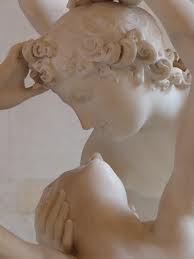 Datemi l'arpa: un'armonia novella Trema sul labbro mio... Vivo! Dal mio dolor sorgo più bella: Canto l'amore e Dio! Psiche è il mio nome: in questo nome è chiusa La storia del creato. Dell'avvenir l’immago è in me confusa Coi sogni del passato.
Mostra realizzata e allestita a cura 
dell’Archivio di Stato di Siracusa Sezione di Noto. 

Si ringraziano per la collaborazione:
il Dott. Vito Genova Dirigente del Settore VIII del Comune di Noto;
 la Dott.ssa Carmen Tiralongo e il Personale tutto della Biblioteca Comunale di Noto;
L’Arch. Pietro Giannone del Museo delle Carte di Noto;

Marinella Fiume e il  Prof. Biagio Iacono.
MOSTRA DOCUMENTARIA
“Mariannina Coffa poetessa Netina”
Noto - Palazzo Impellizzeri n. 2
08/03/2011 - 31/05/2011
14
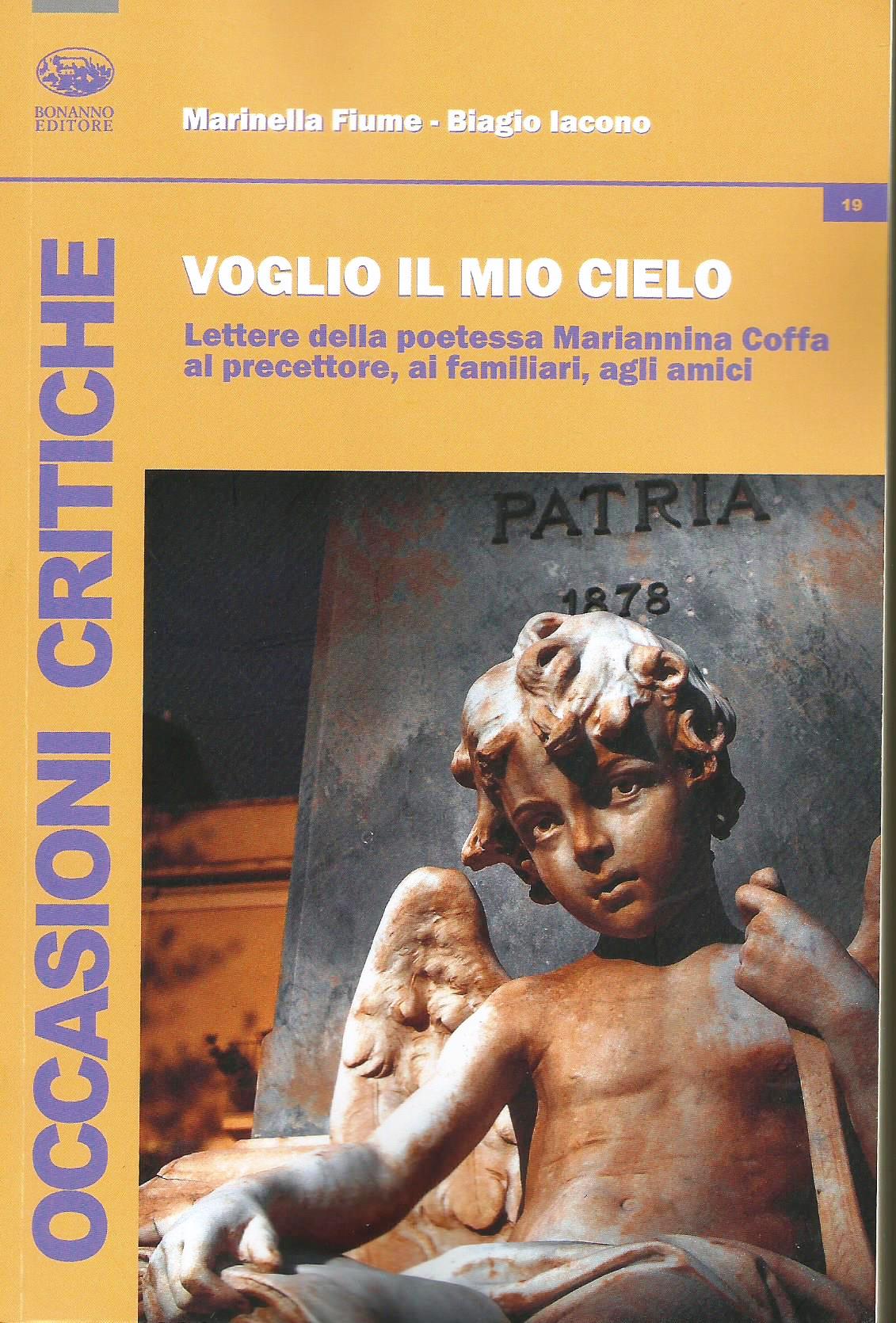 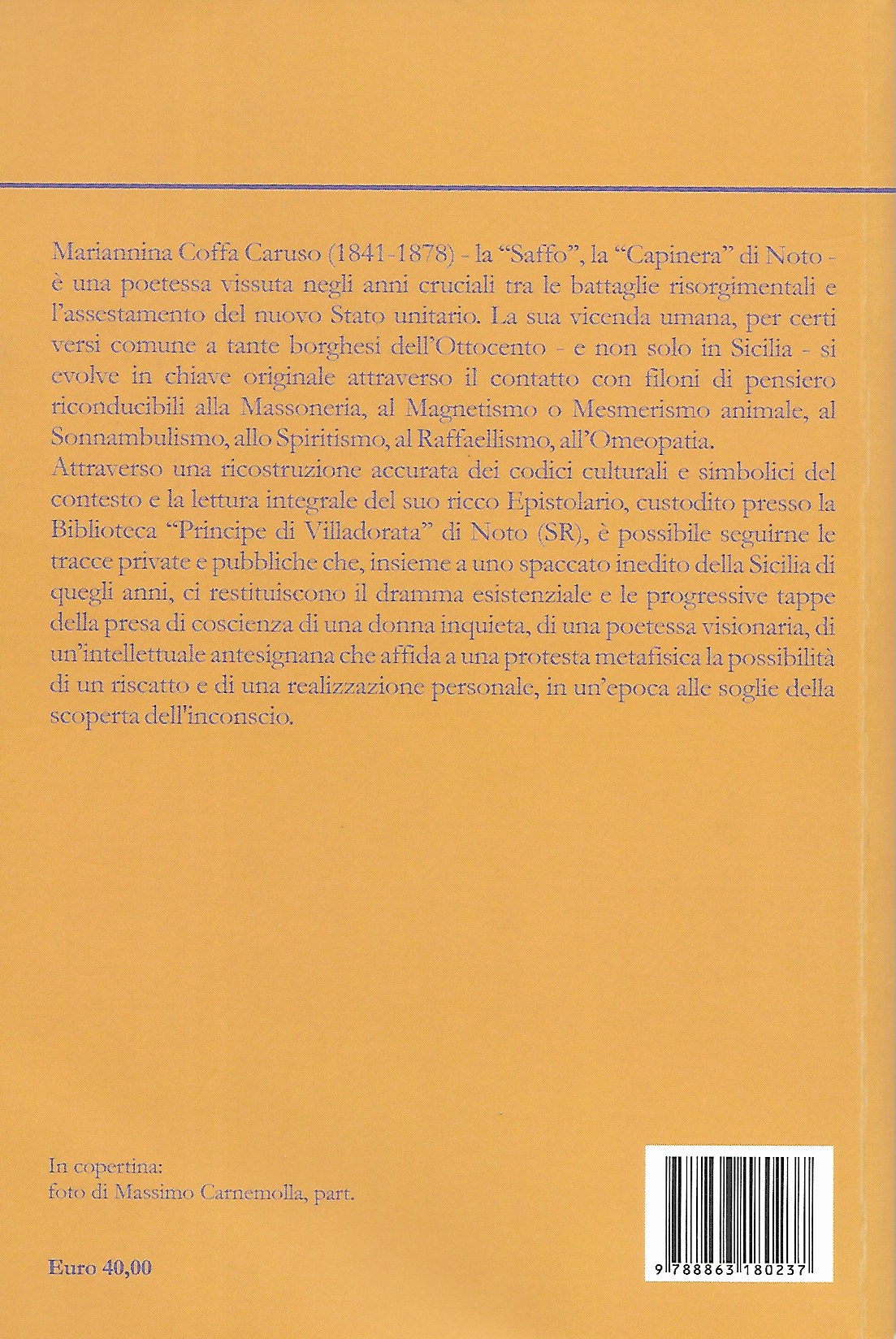 LA COPERTINA DI                             VOGLIO IL MIO CIELO                              LETTERE DI MARIANNINA COFFA  
 OLTRE ASCENSO                           A CURA DI                                       BIAGIO IACONO E MARINELLA FIUME                    
PER BONANNO EDITORE, PAGG.           424 STAMPATO                           NELL’OTTOBRE                       DEL 2014.
15
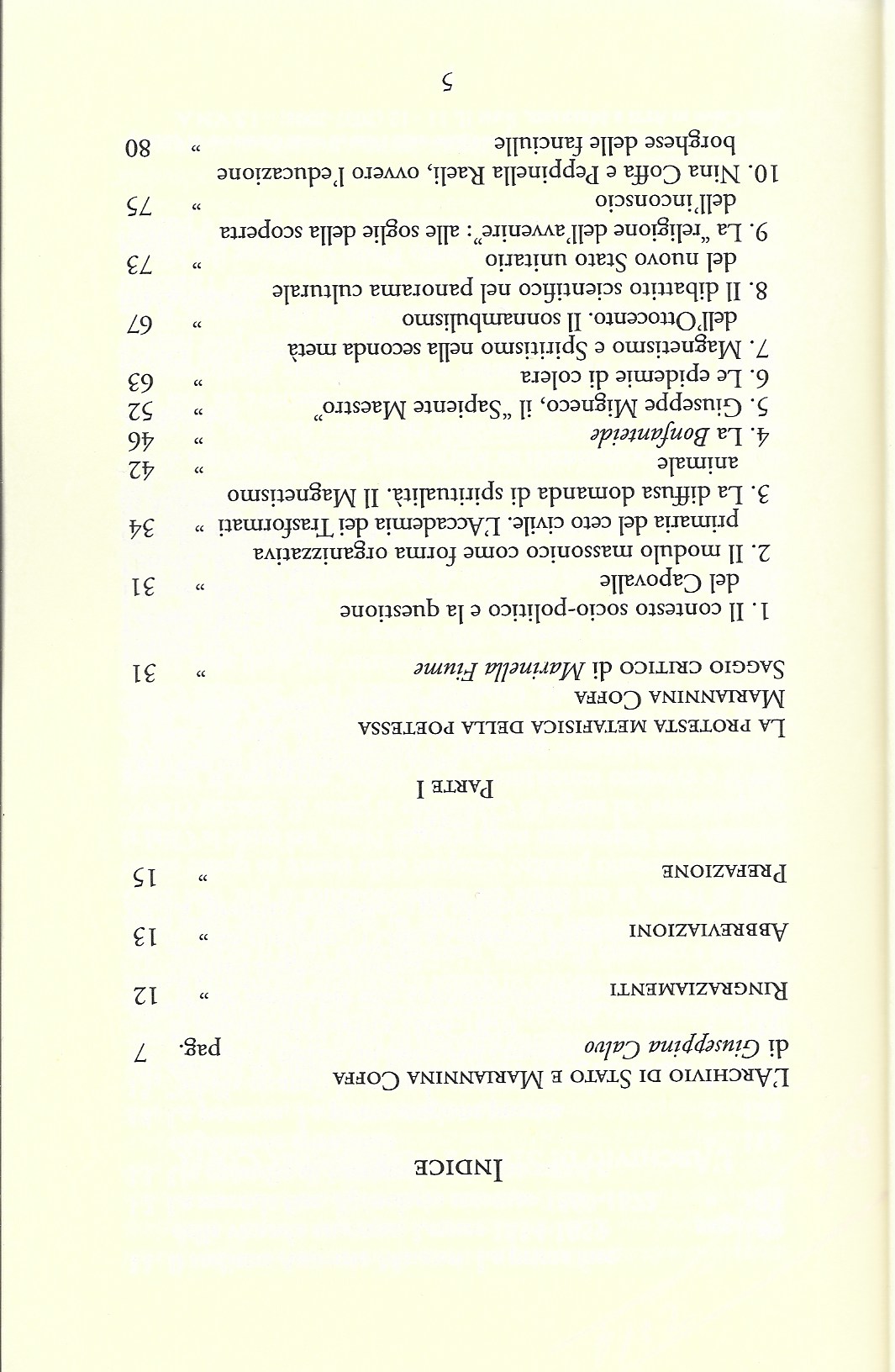 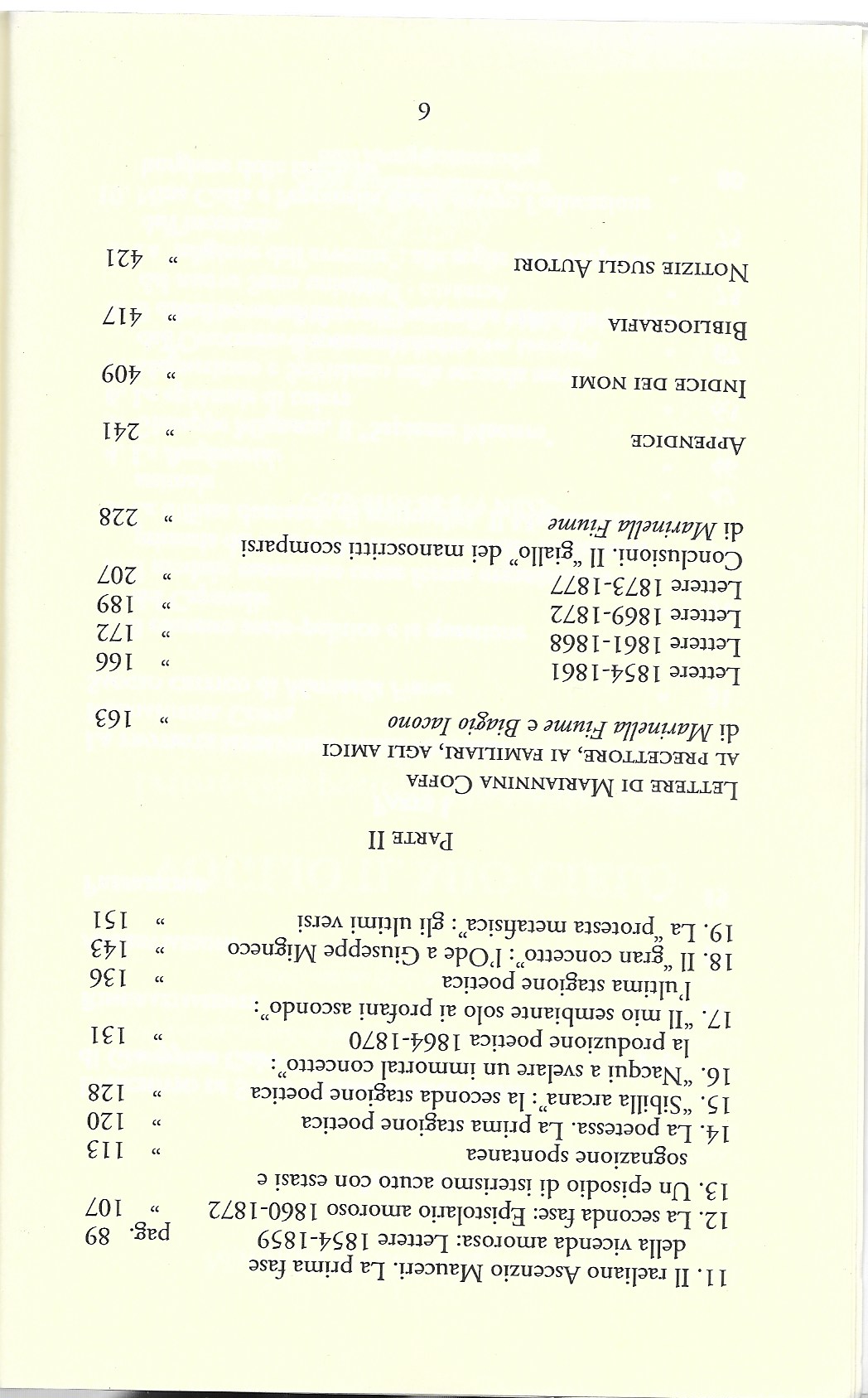 LE DUE PAGINE DELL’INDICE DI                          VOGLIO IL MIO CIELO                                                                                       DI MARINELLA FIUME.                    E BIAGIO IACONO:                       SI NOTINO LA RICCHEZZA E LA NOVITA’ DEI CONTENUTI.
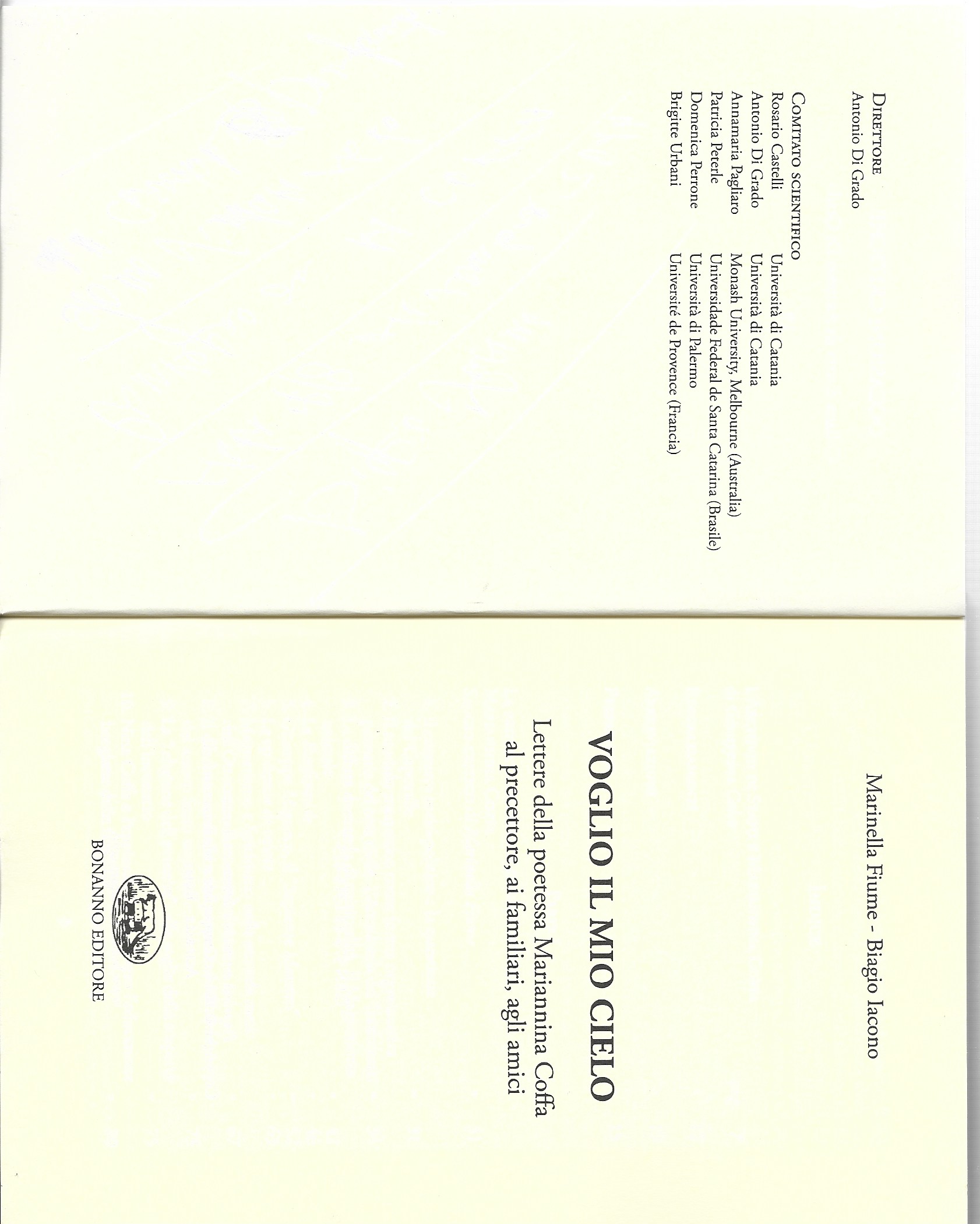 FRONTESPIZIO DI                             VOGLIO IL MIO CIELO                              LETTERE DI     MARIANNINA COFFA  
 OLTRE ASCENSO                           A CURA DI                                       BIAGIO IACONO E MARINELLA FIUME                    
PER BONANNO EDITORE, CON UN MAGNIFICO COMITATO SCIENTIFICO DIRETTO DA                              ANTONIO DI GRADO.
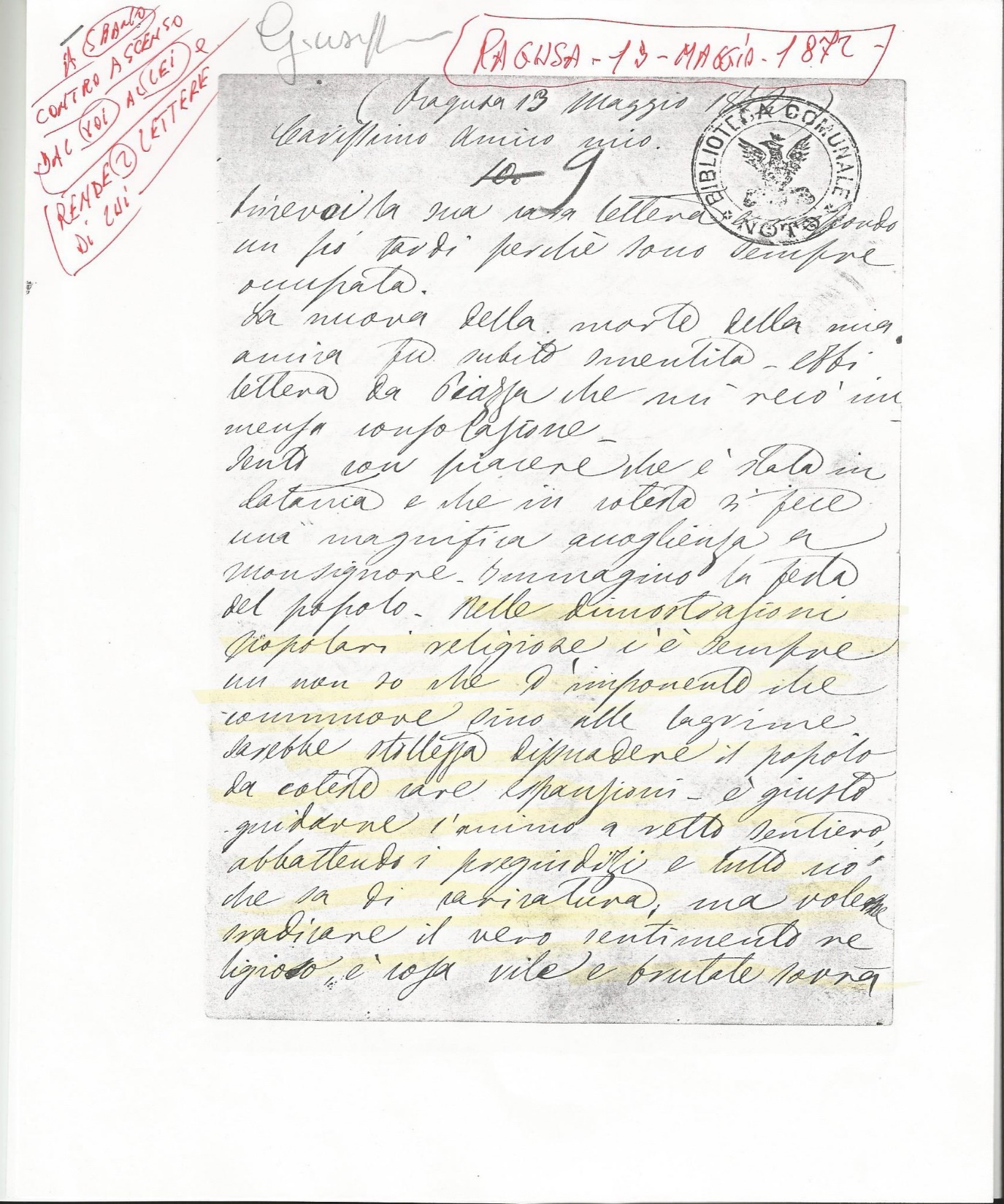 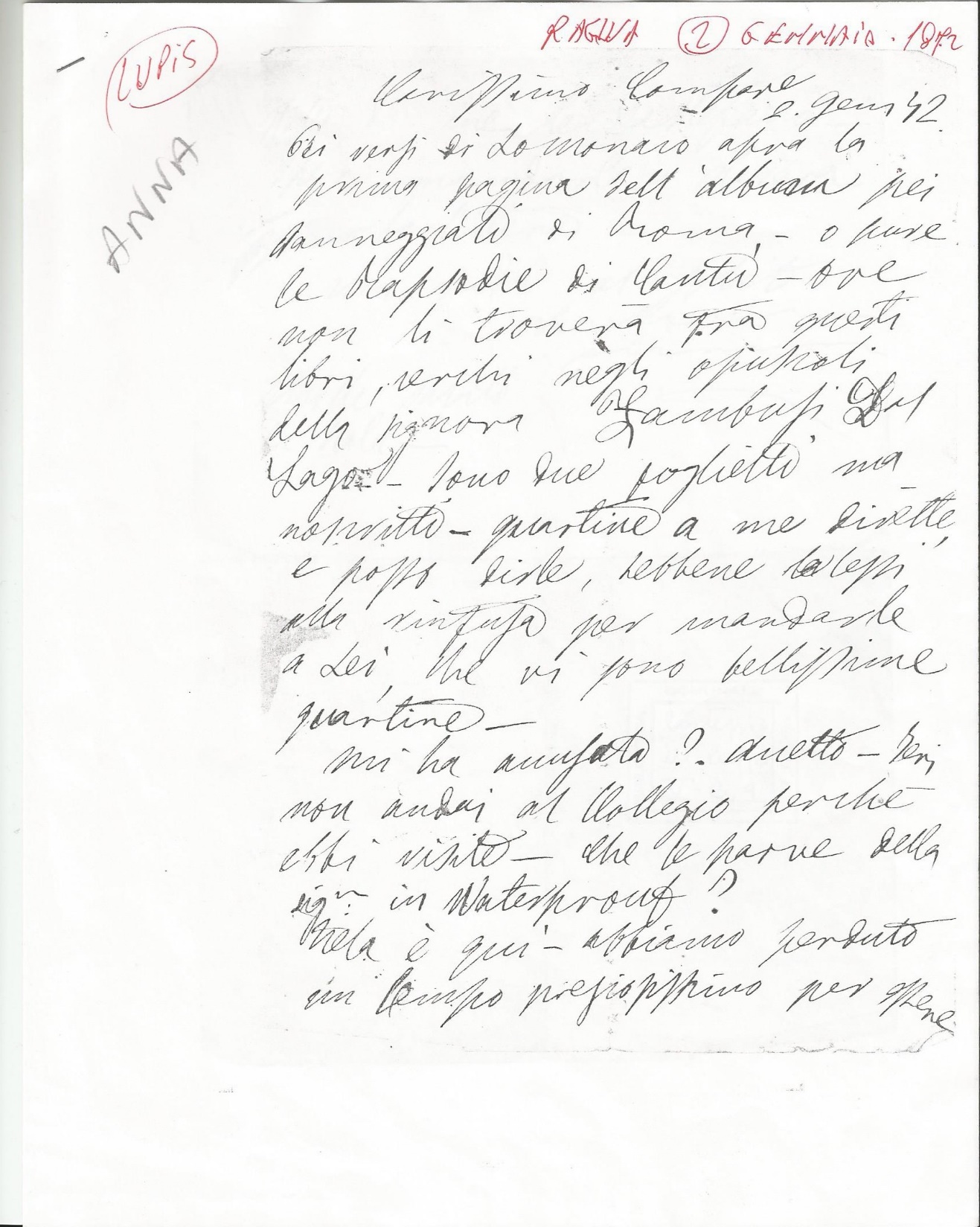 LA CALLIGRAFIA DI MARIANNINA COFFA IN DUE FRA LE TANTISSIME LETTERE PUBBLICATE IN                             VOGLIO                             IL MIO CIELO                              A CURA DI                                       BIAGIO IACONO       E MARINELLA FIUME.
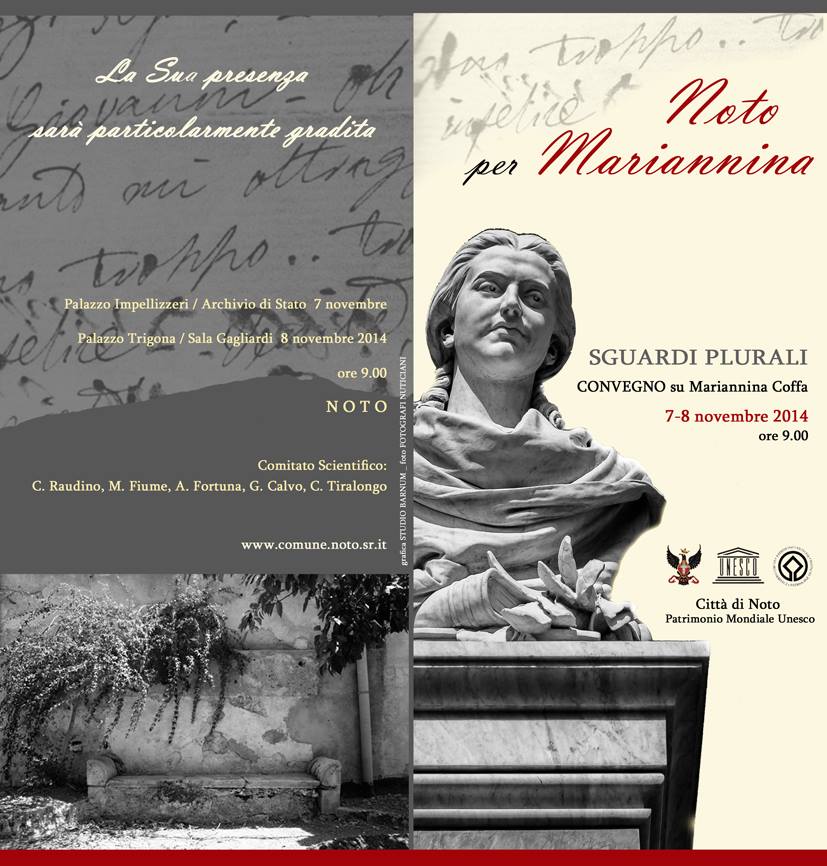 NOTO  PER MARIANNINA
CON                                     SGUARDI PLURALI: UN GRANDE E BEL CONVEGNO  SULLA POETESSA,  DAL 7 ALL’8 NOVEMBRE 2014, PROMOSSO DAL COMUNE DI NOTO, SINDACO CORRADO BONFANTI ED ASSESSORE ALLA CULTURA CETTINA RAUDINO.
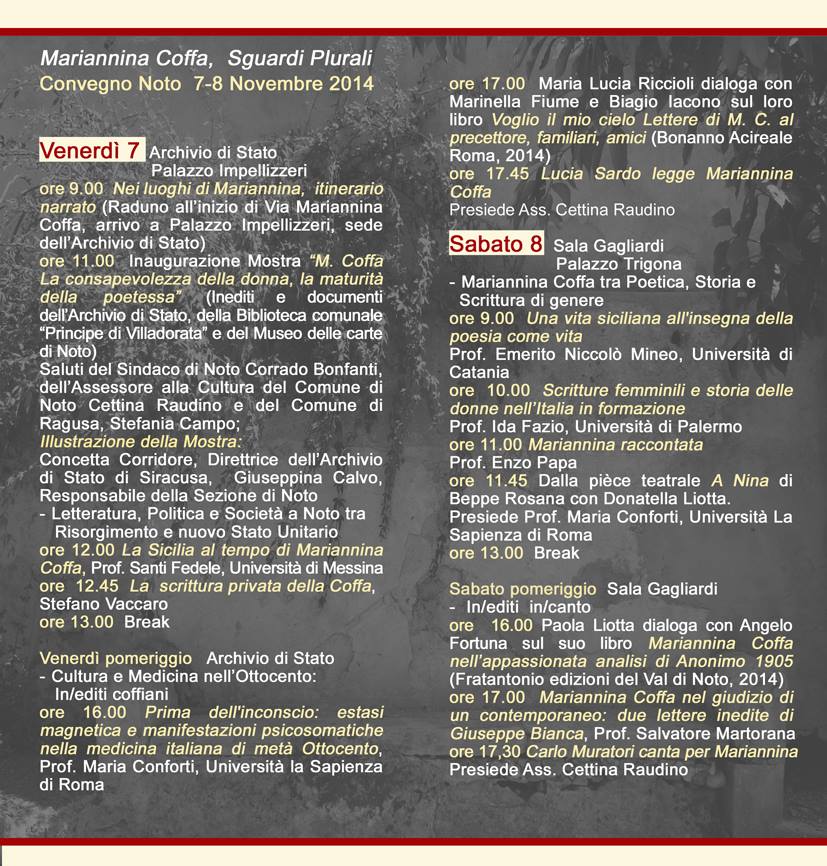 IL PROGRAMMA
SULL’INVITO AL CONVEGNO
NOTO  PER MARIANNINA:                                 SGUARDI PLURALI TENUTOSI DAL                         7 ALL’8 NOVEMBRE 2014, E PROMOSSO DAL COMUNE DI NOTO, SINDACO C. BONFANTI ED ASSESSORE ALLA CULTURA C. RAUDINO.
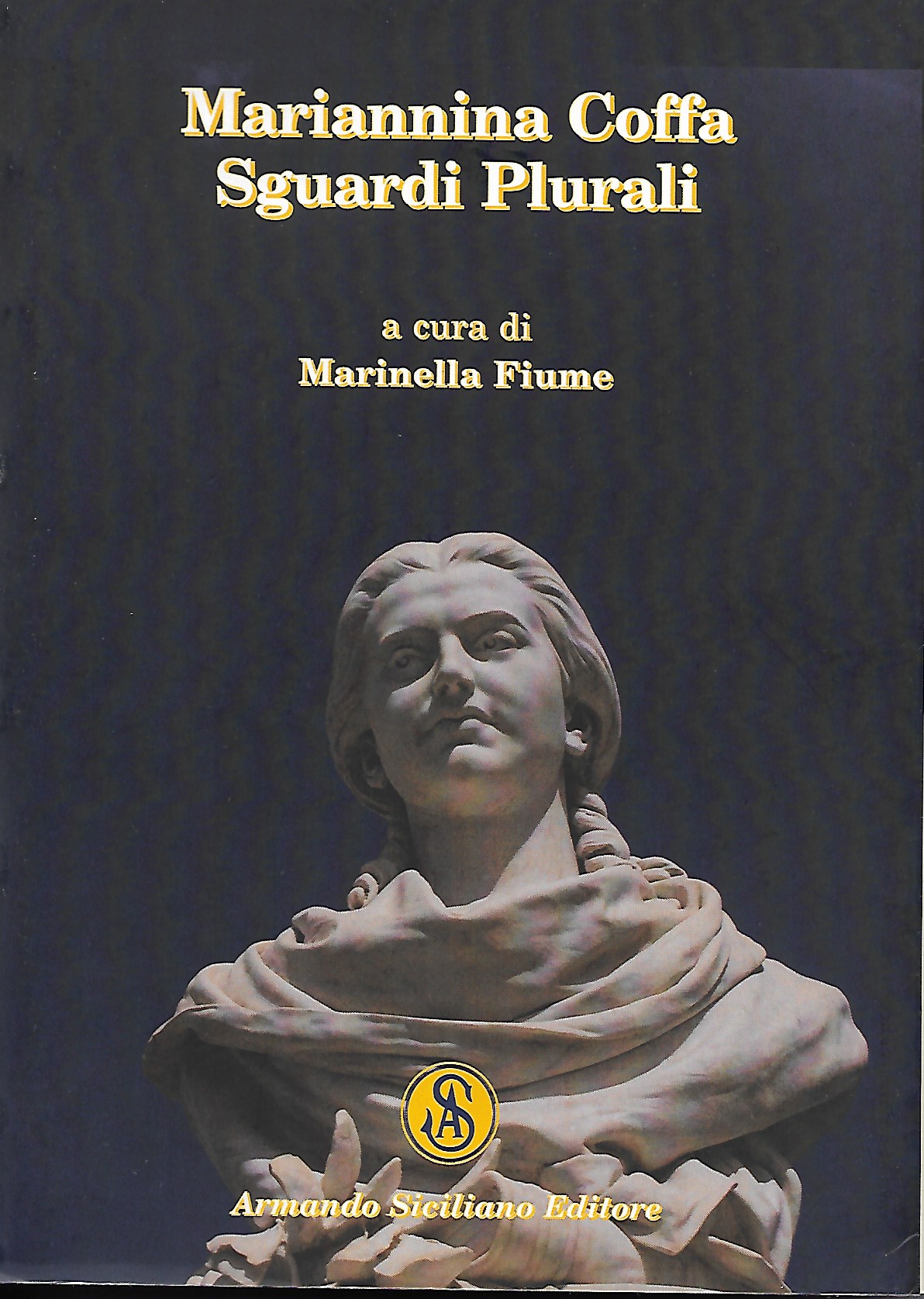 LA COPERTINA                       DI M. COFFA  
 SGUARDI PLURALI                        A CURA DI                                       MARINELLA FIUME                    
PER ARMANDO ARMANDO EDITORE IN MESSINA  STAMPATO NEL 2016. A DESTRA IL MIO ARTICOLO  PER LA TRILOGIA  DEI NS. TESTI SULLA POETESSA.
21
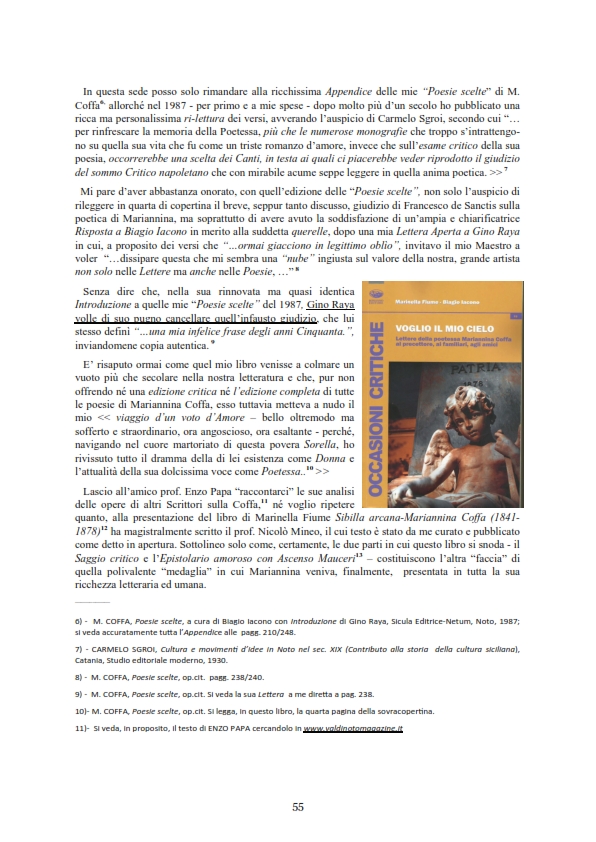 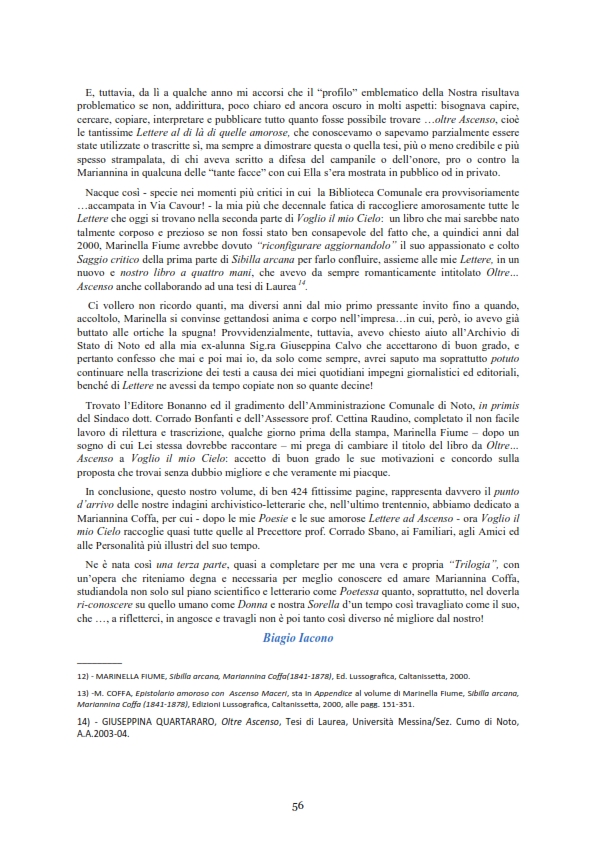 CONTINUA A LEGGERE  LE ALTRE DUE PAGINE DI BIAGIO IACONO SULLA                     TRILOGIA.
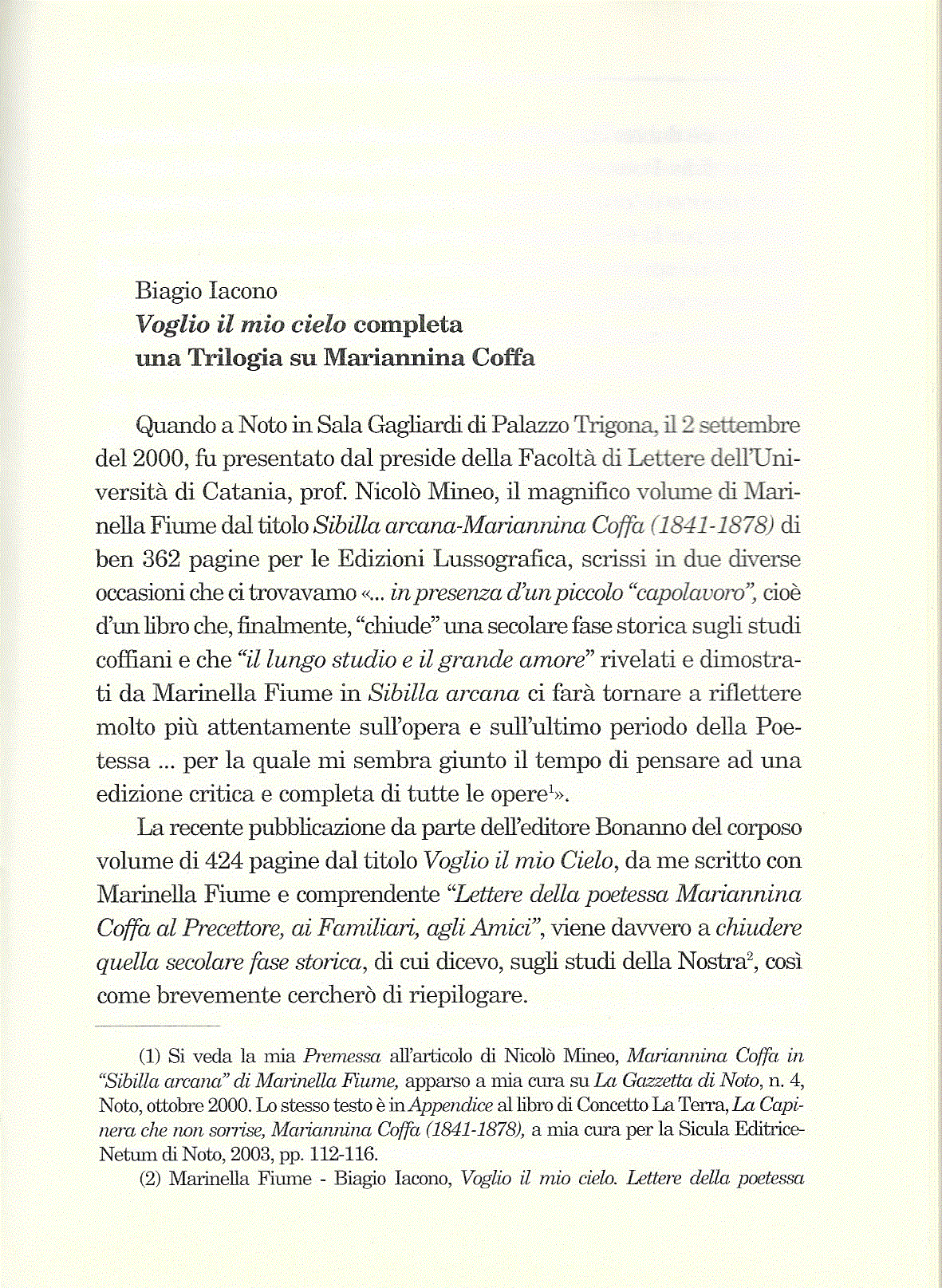 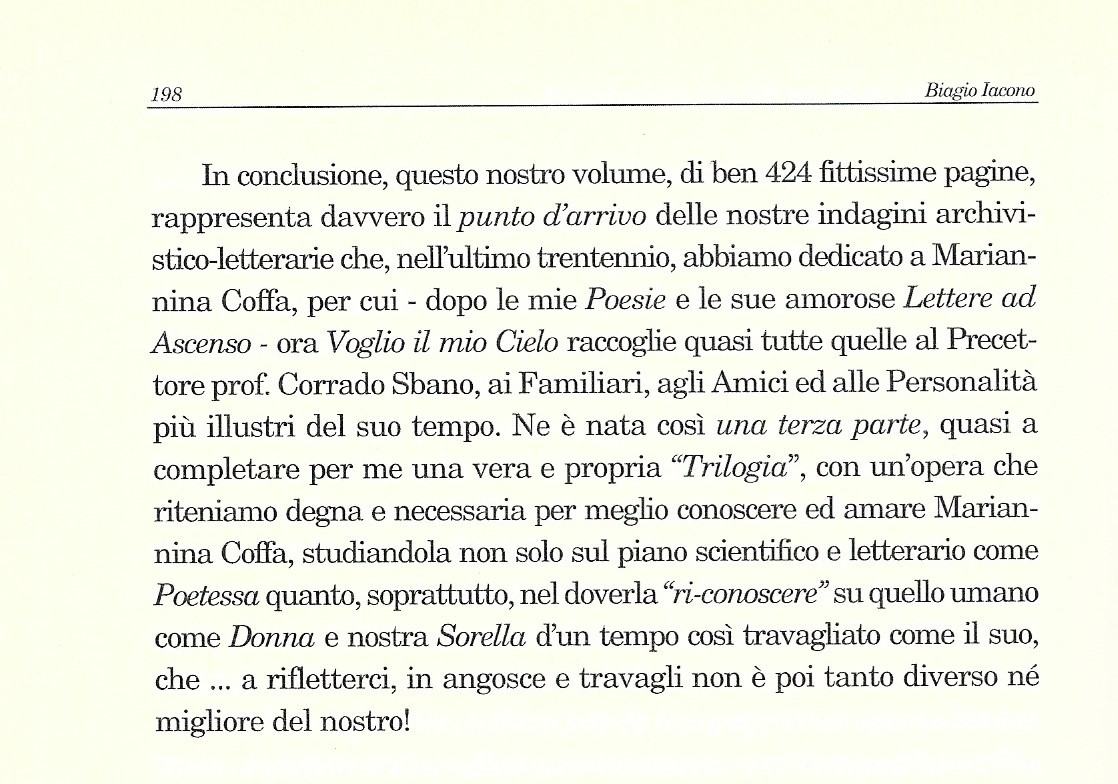 LEGGI  QUI  IN ALTO LA CONCLUSIONE                              DELL’ARTICOLO SULLA TRILOGIA                                                           DI BIAGIO IACONO
tratto da GUARDI PLURALI:193-198
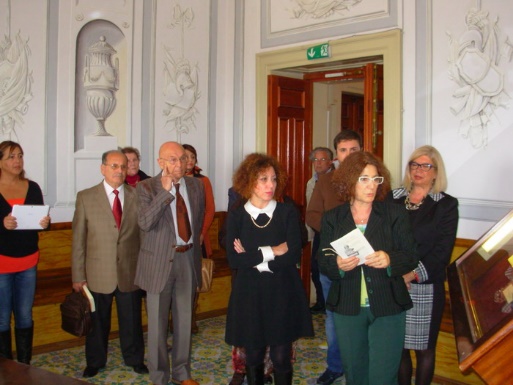 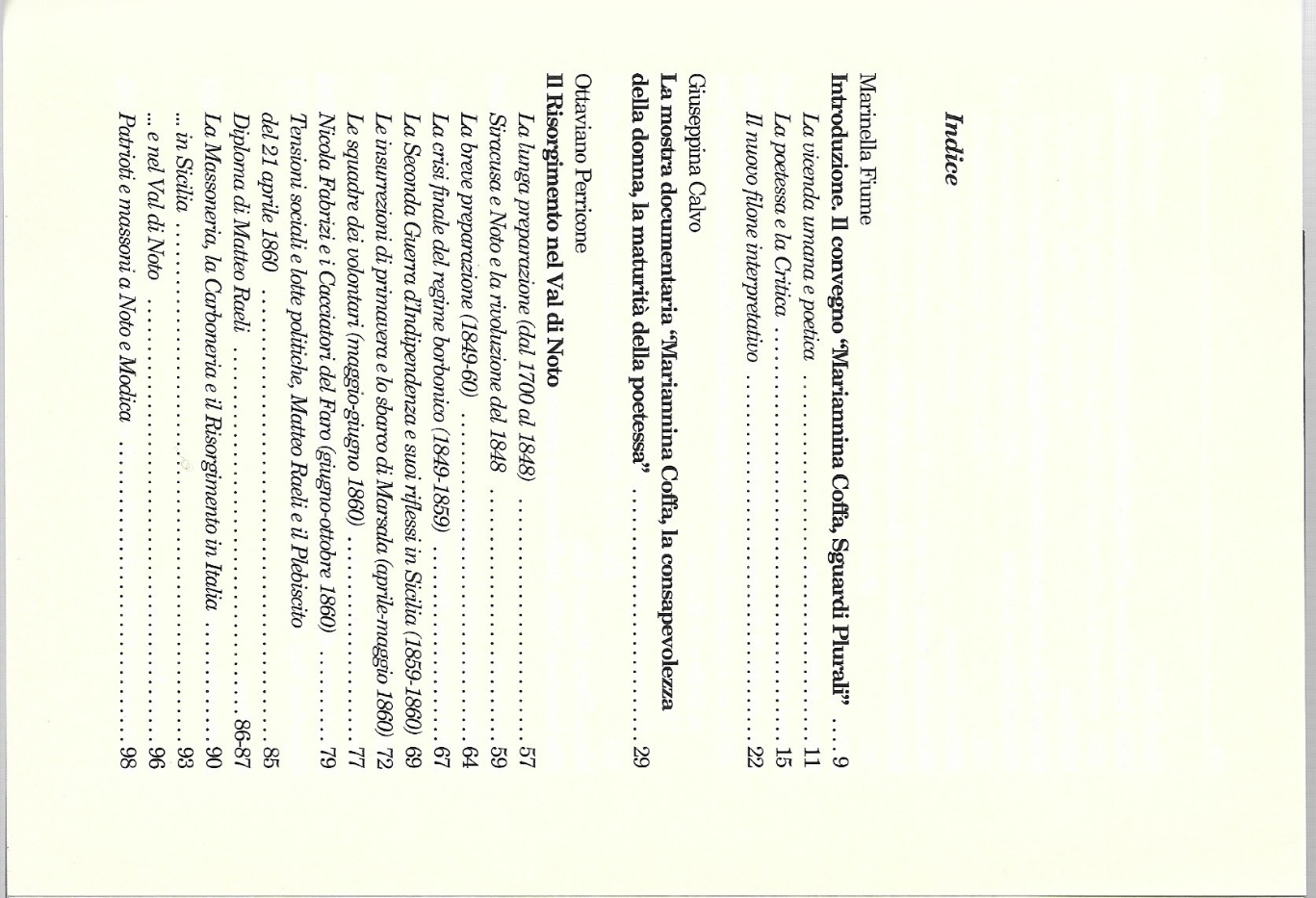 Biagio Iacono, Angelo Fortuna, Cettina Raudino, Giuseppina Calvo e Concetta Corridore all’apertura del Convegno su Sguardi Plurali.
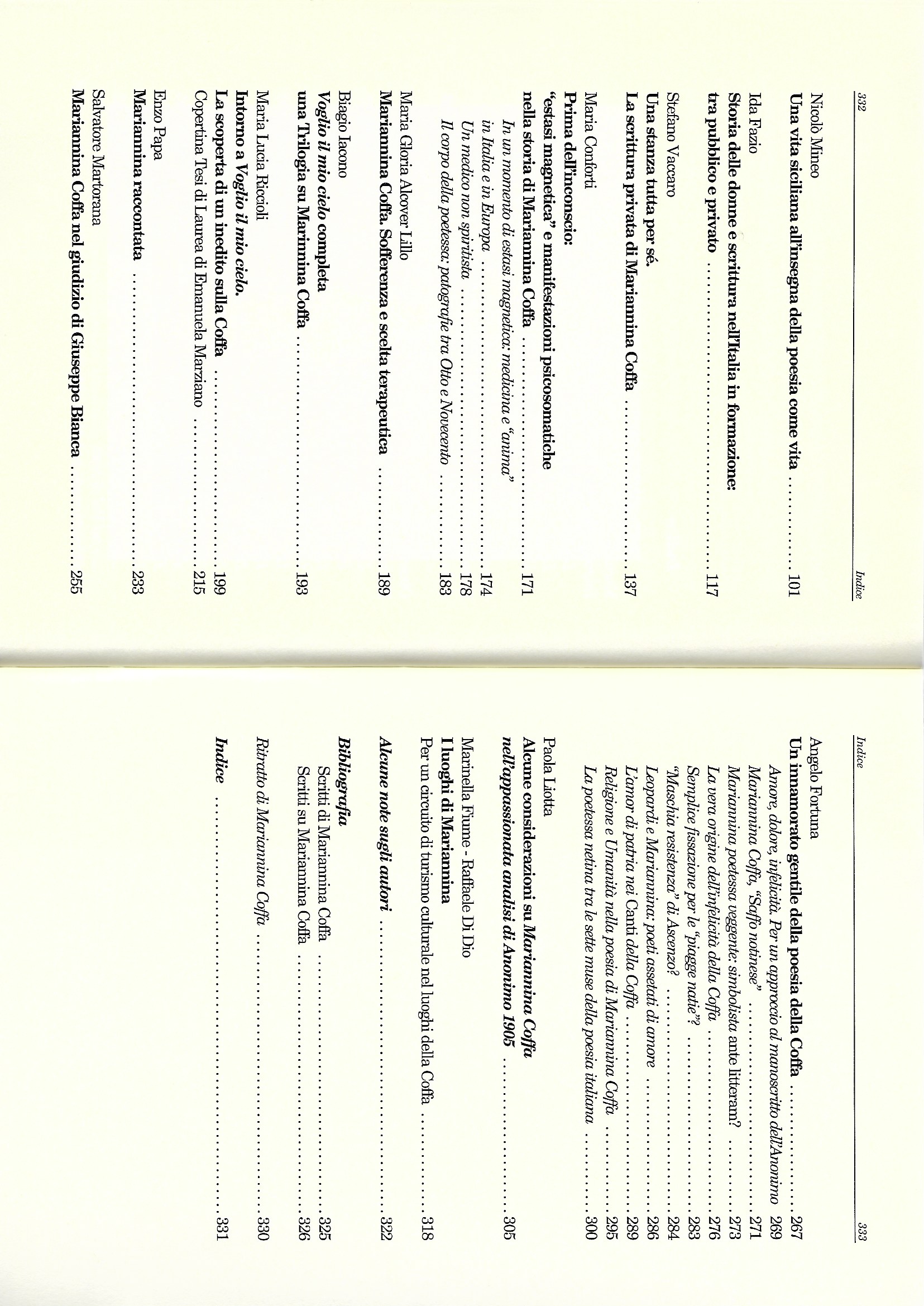 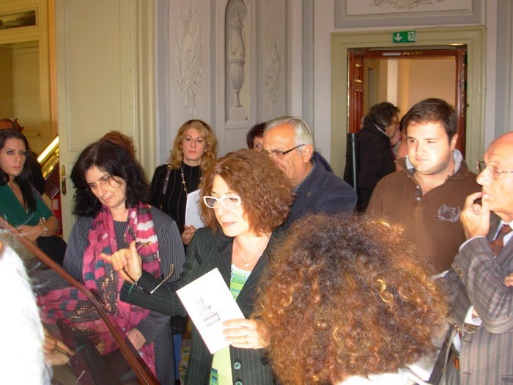 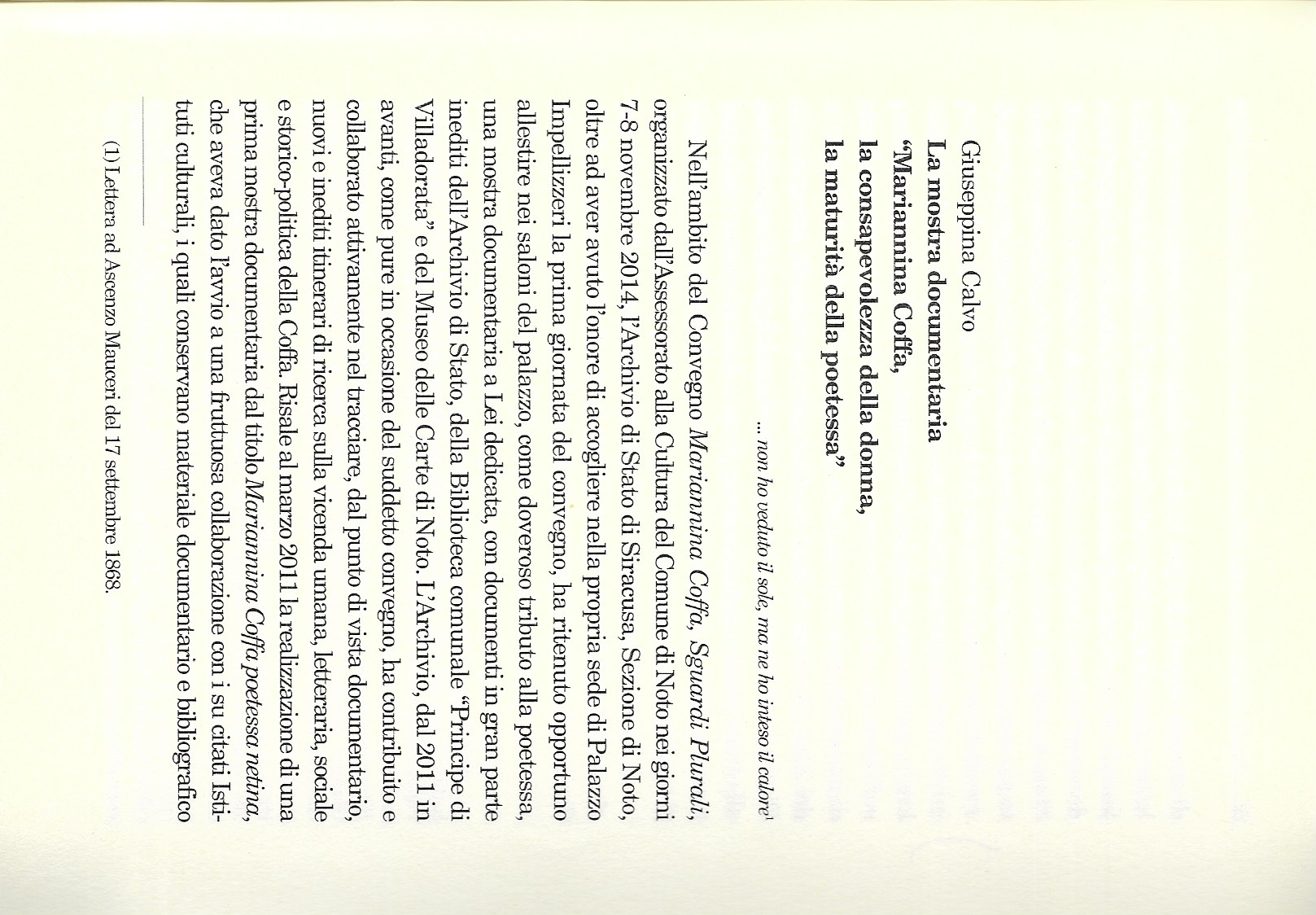 Giuseppina Calvo presenta un’analisi sui documenti della Mostra Documentaria al Convegno su Sguardi Plurali (pagg. 29-55).
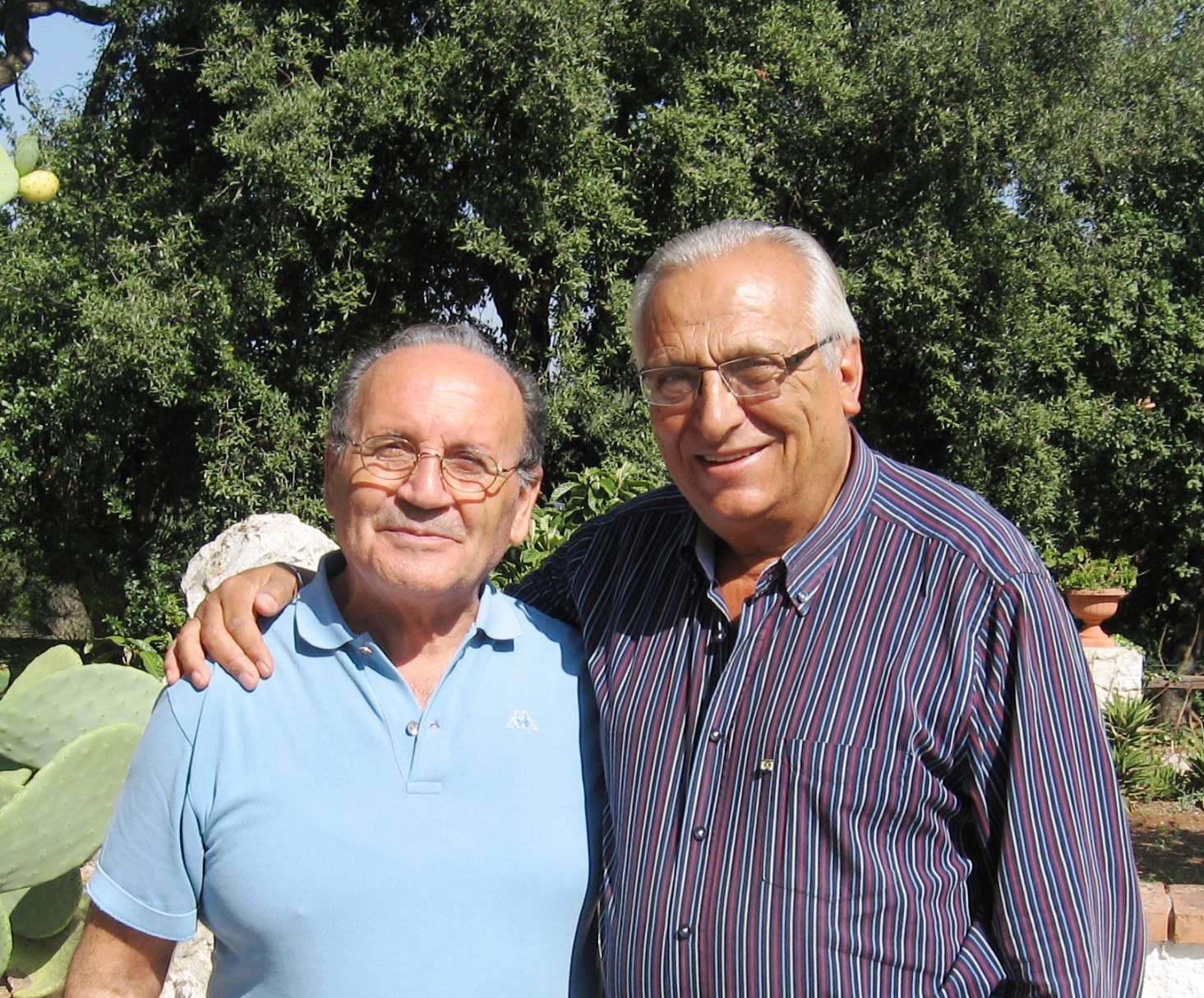 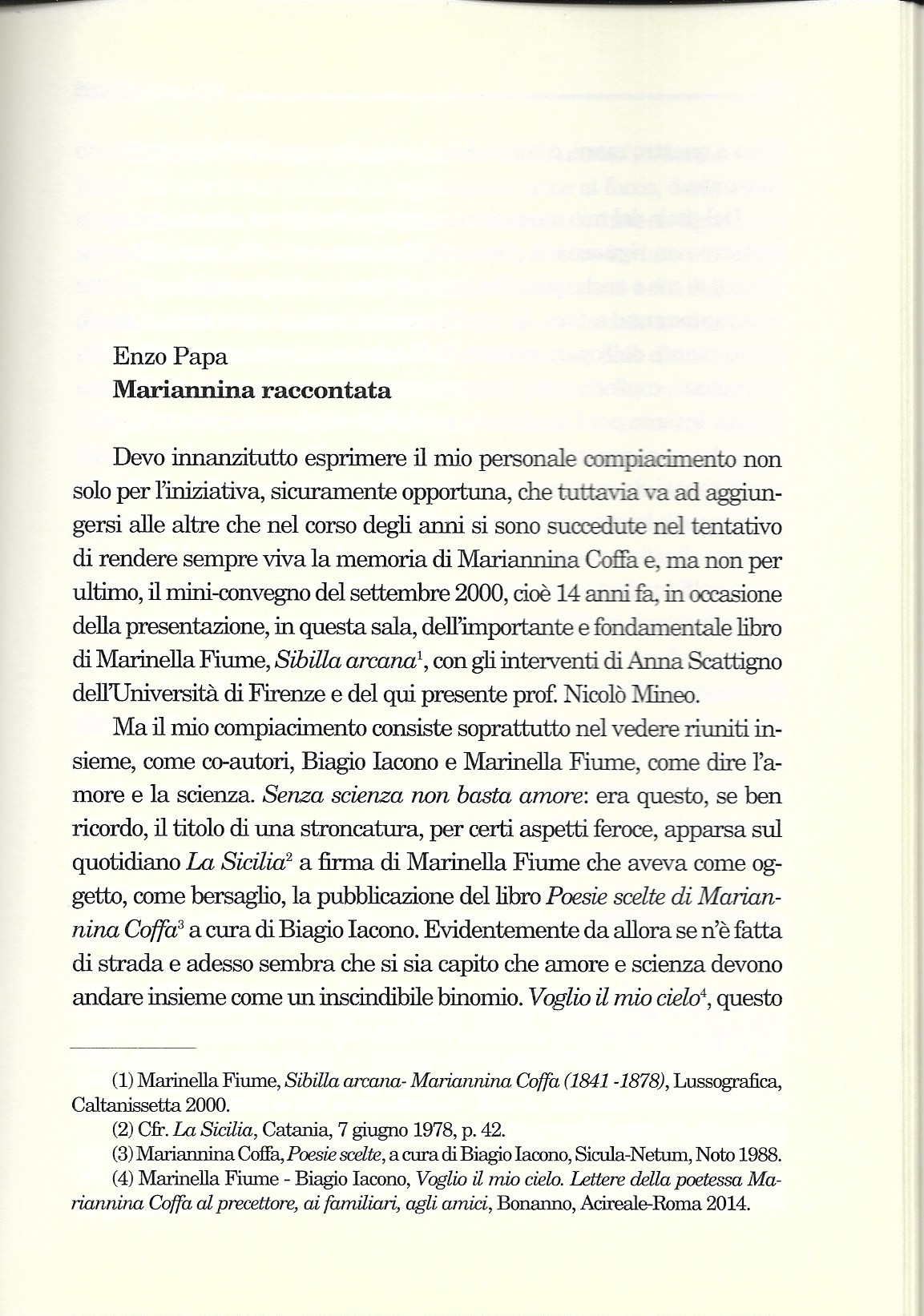 Biagio Iacono e Enzo Papa
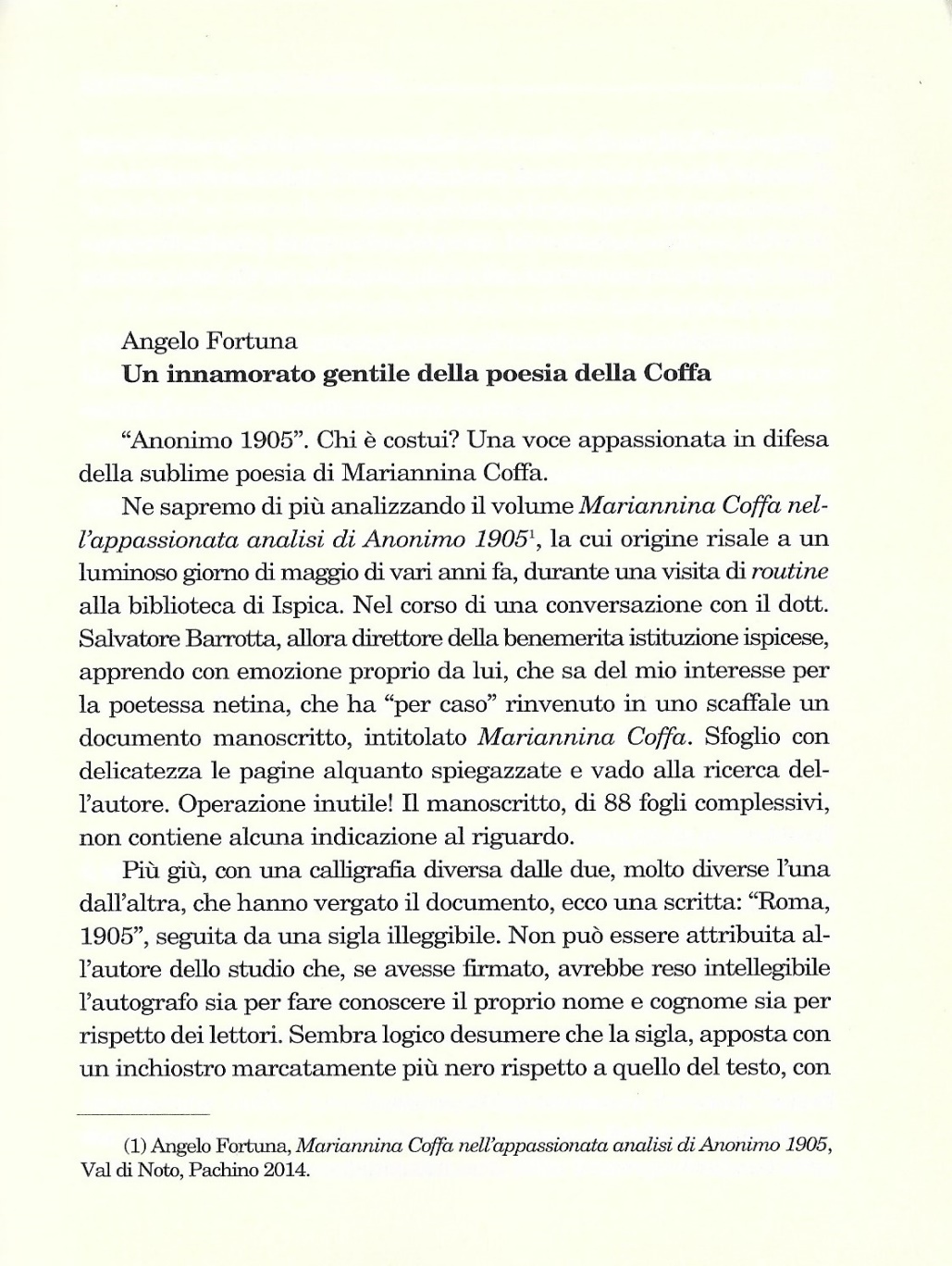 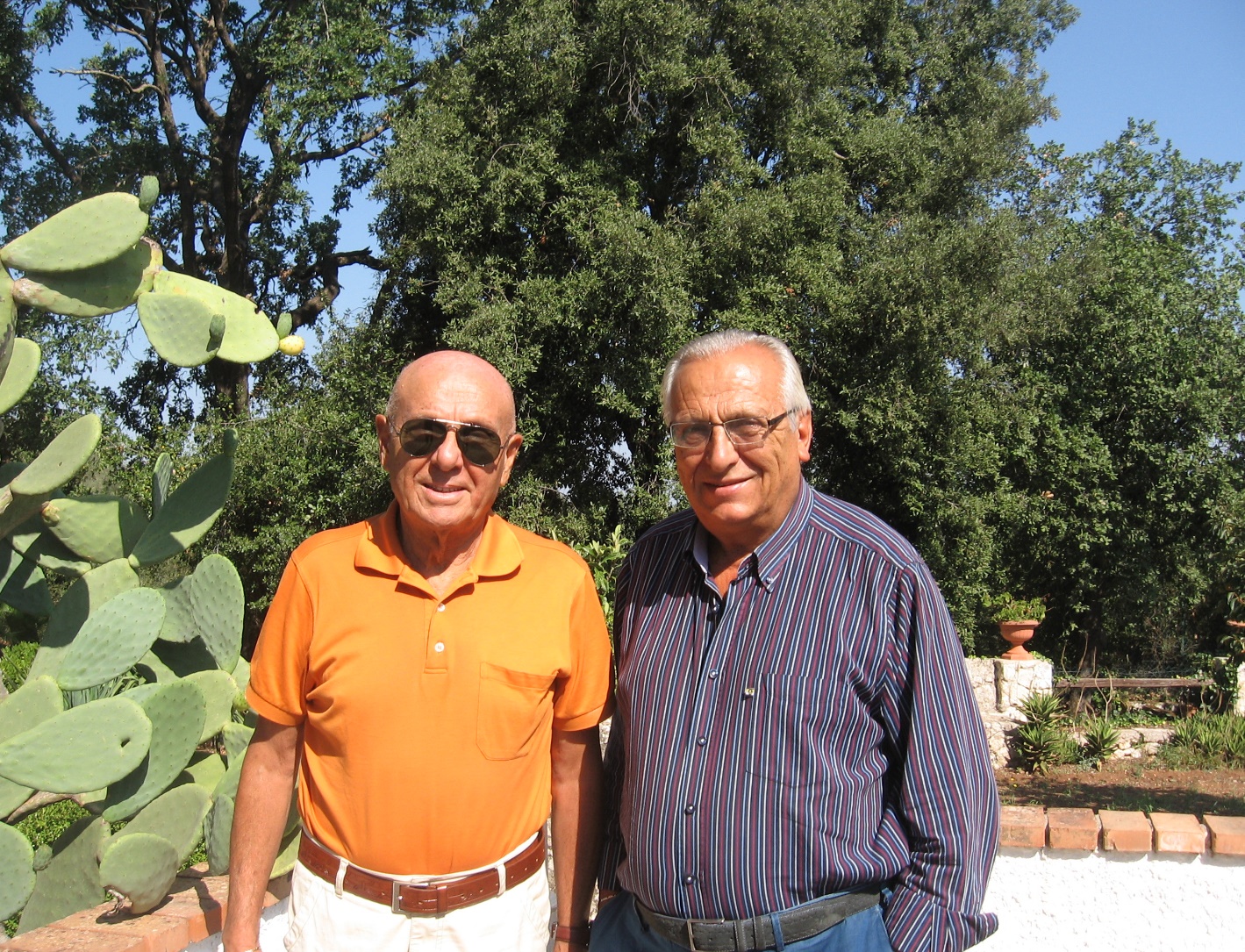 Angelo Fortuna e Enzo Papa in una foto di Biagio Iacono
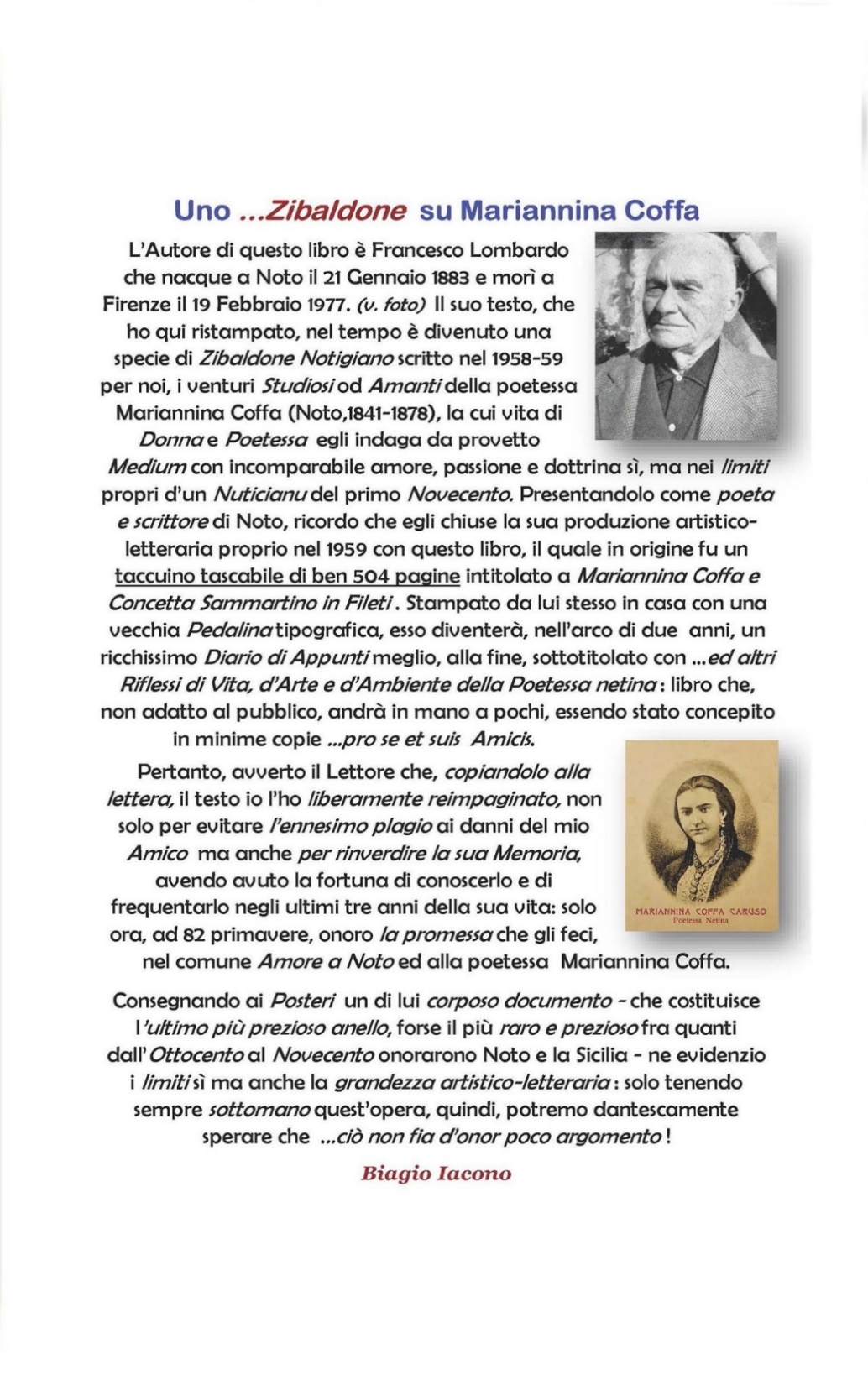 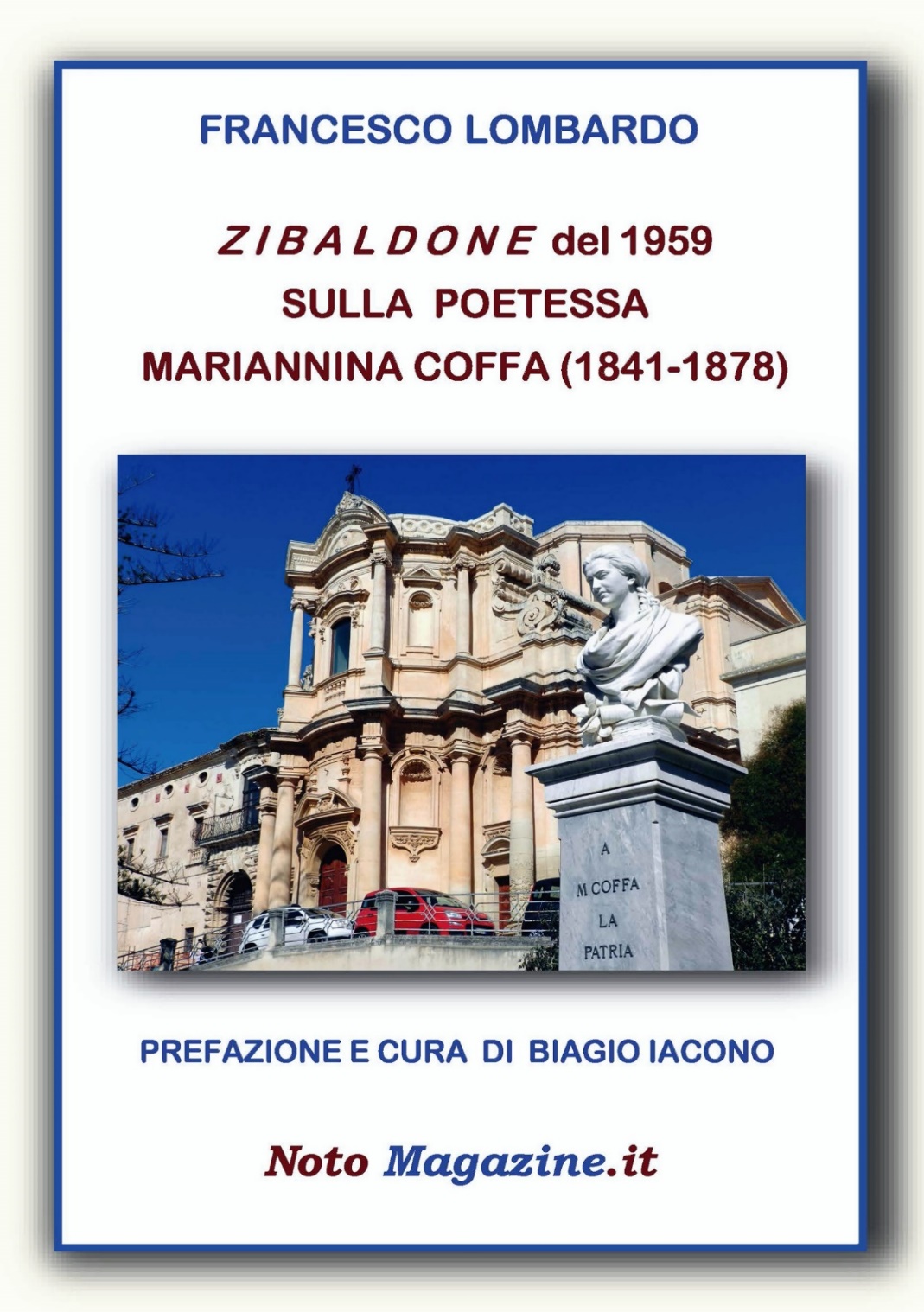 A tutte                                          le felici Donne                                         che                                          nell ‘Amore                        di                           Mariannina Coffa                       incontrarono                    il loro...                                     Angelo dei Sogni !    
l’Editore                        prof. Biagio Iacono
L’aletta sinistra si apre con un estratto dalla Prefazione di Biagio Iacono
La luminosa Personalità di Mariannina Coffa,                                                        fanciulla e  giovinetta, così piena d'ingegno, di maturità                       e d'armonia, ha il diritto di attendere che veri Amanti  della seria ricerca del Bello nell’espressione del Pensiero e dell' Arte, ma più specialmente gli Studiosi Concittadini,                                                   sdegnando l'imponderata improvvisazione del vieto, facile e comodo conformismo letterario (che si risolve qualche volta in superficiale critica avente alcuni punti di contatto con la denigrazione) approfondiscano l'ispirata espressione di questa eletta Concittadina, anche per trasumanare ad incontrarla nel sublime piano del suo immenso Amore                                                                       per questa nostra Ingeniosa Città natale.

Francesco Lombardo  -  10 Febbraio 1958: v. pag.82
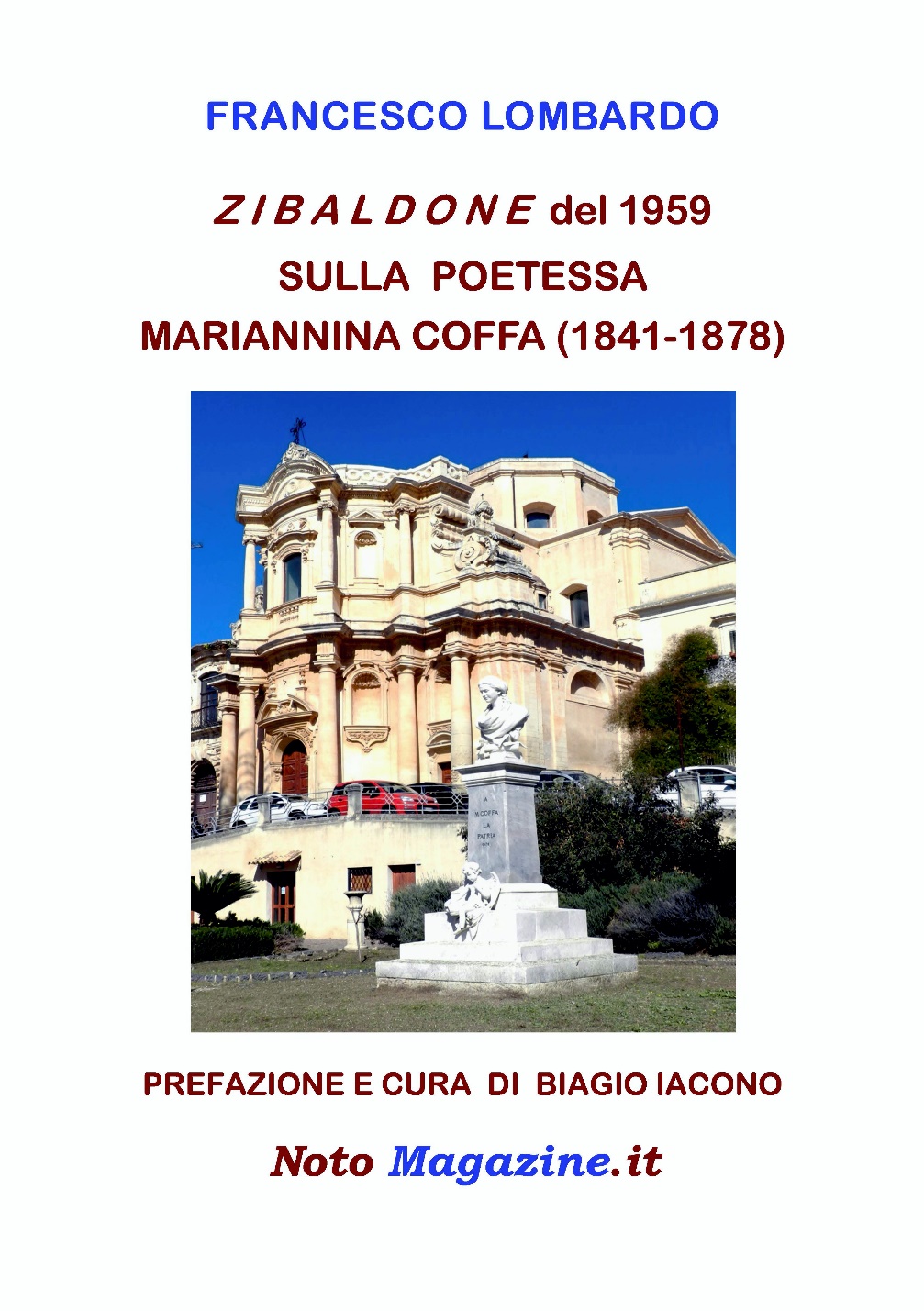 .
.
.
.
.
:-
:-
:-
:-
:-
:-
P R E F A Z I O N E  dell’Editore  
allo Zibaldone 1959  di Francesco Lombardo 
di Biagio Iacono 
   L’Autore di questo libro è Francesco Lombardo che nacque a Noto il 21 Gennaio 1883 e morì a Firenze il 19 Febbraio 1977. Il suo testo qui ristampato, difficoltoso per straordinaria complessità, è diventato nel tempo una specie di Zibaldone Notigiano che scrisse nel 1958-59 per noi, i venturi Studiosi od Amanti di Mariannina Coffa (Noto,1841-1878), la cui vita di Donna e Poetessa Egli indaga da provetto Medium con amore, passione e dottrina incomparabili sì, ma nei limiti propri d’un Nuticianu del primo Novecento.
   Pertanto, avverto il Lettore che copiandolo letteralmente, il testo io l’ho liberamente ricomposto anche per evitare l’ennesimo plagio e quindi, presentandolo come poeta e scrittore notigiano, necessitano alcune note avendo il Lombardo quasi “chiusa” la sua produzione artistico-letteraria proprio nel 1959 con questo libro, che in origine fu un taccuino tascabile di ben 504 pagine  titolato a Mariannina Coffa e C. Sammartino in Fileti .
   Stampato in casa con una vecchia Pedalina tipografica, esso diventerà, nell’arco degli anni 1958-1959, un ricchissimo Diario di Appunti  meglio alla fine sottotitolato con ...ed altri Riflessi di Vita, d’Arte e d’Ambiente della Poetessa Netina : libro che andrà in mano a pochi essendo stato stampato e rilegato ...pro se et suis  Amicis .
In questa edizione ho cambiato quel titolo alla luce del fatto inoppugnabile che tutti - dopo Gino Raya e Francesco Lombardo - chi più chi meno, prima o dopo le mie Poesie scelte di Mariannina Coffa del 1987,      ripeto tutti - Biografi, Critici ed Editori col sottoscritto in testa - abbiamo ben conosciuto o saputo di questo lavoro: e, tuttavia, pur tralasciando la nutritissima produzione su Mariannina Coffa dall’Ottocento alla prima metà del Novecento, dal secondo Dopoguerra molti di noi ...lo abbiamo svogliatamente bypassato mentre molti  lo plagiavano sotterraneamente fingendo d’ignorarlo o ...scopiazzandolo  in pagine spacciate per ...inedite ! 


                        CLICCA: ...SEGUE TUTTO
                  NELLA PREFAZIONE QUI IN PDF:
CAPITOLO PRIMO
MARIANNINA  COFFA  CARUSO  E LA
POETESSA  CONCETTA  SAMMARTINO  IN  FILETI
   La signora Eleonora Melodia, prima di morire, affidò i manoscritti e le carte di  famiglia del marito - il compianto amico 'Nzulu Coffa, al quale dedicai  Munnu, peni e gioi mei scritto in prigione nel 1944 - al mio amatissimo zio prof. Giuseppe Mazza; alla morte di quest'ultimo, il figlio Domenico me li passò; fra quei preziosi cimeli ho rinvenuta una lirica che la chiara poetessa Concetta Sammartino Ramondetta in Fileti dedicò alla nostra poetessa Mariannina Coffa. 
   La lirica accende un importante riflesso sulla vita artistica della Nostra appena quattordicenne: credo che valga la pena di studiarla assieme alla risposta ed all'                    ambiente di quest'ultima.  Eccone il testo:

  A MARIANNINA COFFA CARUSO                                                                      CONCETTA SAMMARTINO                                                RAMONDETTA IN FILETI

1 
      Così, così nell'estasi  
d'un'alta idea rapita 
  intesi i primi palpiti 
    d'amor, di nuova vita, 
      e vidi un campo roseo 
   aprirsi innanzi  a me.
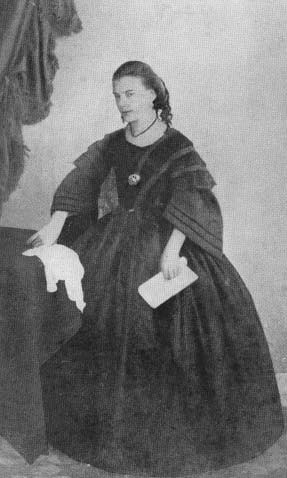 LA PRIMA PAGINA DEL TESTO
CON L’INCIPIT DELLA POESIA DELLA FILETI DEDICATA A MARIANNINA COFFA, QUI A DESTRA NELLE VESTI DI POETESSA.
RISPOSTA ALLA POESIA DELLA EGREGIA SIGNORA                                                                     CONCETTA SAMMARTINO, RAMONDETTA IN FILETI.
   
   Medito, scrivo, e palpito 
dell'alme muse accanto, 
mentre, oSicana  fervida, 
oggi mi sproni al canto;
sorvoli all'alto Vero,
sorvoli  al mio pensiero, 
onde scaldarsi e accendersi 
del suo celeste amor.
   A me volgesti tenere,
ma non mertate rime;
spesso dei carmi al sonito
arcano Dio s'esprime..... 
Su noi perenne brilla
del cielo una scintilla...
Per Dio! il Sicano genio,
no,   non è spento ancor.

   Dalle viltà del  secolo
ben esser può sopito;
ma  poi risplende libero
di serti redimito;
s'erge sull'aure molli,
bacia gli opimi colli,
sa una ghirlanda  intessere
al merto e alla virtù.
   Vola sui vasti e rosei 
sentier della speranza; 
vede nell'ampie tenebre 
la vita che si avanza,
sogna guerrieri e vati,
sprezza gli avversi fati; 
come presente immagine
rimira ciò che fu.
12. 
   Segui animosa: all' invido 
stranier gridin le rime
ché non si prostra il genio
se rio dolor ne opprime,
ché in noi perenne, vivida
scintilla piove il ciel.
13. 
   Segni, ma pur nell'impeto
dell'estro e degli affetti
sceglier non de' sì  rapida
imagini e concetti.  
Medita pria; più splendido 
sarà il tuo canto allor.
14. 
   Medita e scrivi: un palpito
de' nostri cor' sarai;
tu vendicar l'Italia 
coi carmi  almen  potrai 
e sulle tempie cingere
sudato, eterno allor.                                                                                                  
                                                                           Agosto 1855
  
   La poetessa   Concetta Sammartino Ramondetta                   in Fileti, aveva 26 anni quando ebbe   a scrivere i  versi  su riportati. Mariannina Coffa  ne aveva appena 14 quando, ricevutili, rispose con la poesia di cui a pag. 42 dei  Nuovi Canti,  Edizione  Spagnoli  di Noto, 1859,   e che qui seguono:
LA CONCLUSIONE DELLA POESIA DELLA FILETI DEDICATA A MARIANNINA COFFA. QUI A DESTRA LA RISPOSTA IN VERSI DELLA POETESSA IL 13 OTTOBRE 1855.
I N D I C E 
- Prefazione dell’Editore prof. Biagio Iacono…….............................. pag. 4 
L’Autore di questo libro Francesco Lombardo nacque a Noto il 21  Gennaio 1883                                                    e morì a Firenze il 19 Febbraio 1997. Il suo libro che ristampiamo, difficoltoso per la                                                                straordinaria complessità, è diventato nel tempo una specie di Zibaldone Notigiano                                                 che scrisse nel 1958-59 per noi, i venturi Studiosi od Amanti di Mariannina Coffa                                       (Noto,1841-1878) la cui vita di Donna  Egli  indaga da provetto Medium con amore,                            passione e dottrina incomparabili sì, ma nei limiti propri d’un Nuticianu del primo                                             Novecento -  L’Editore lamenta il plagio pluridecennale subìto da questo libro...
- Fr.sco Lombardo, Medium e Spiritista prof. Marinella Fiume ... pag. 11
 - Capitolo 1°: Mariannina Coffa Caruso e la poetessa                                                                                  
   Concetta Sammartino in Fileti ......................................................... pag.13
   - Come le carte della Coffa giunsero in mano all’Autore di questo libro.                                        - La poesia della Fileti alla giovanissima Mariannina Coffa - Testo della “Risposta”                     in versi della Stessa - Nota sulla Concetta Sammartino Ramondetta in Fileti. 
- Capitolo 2°: L’ambiente familiare di Mariannina Coffa ............ pag. 21         
  Francesco Lombardo ha personalmente conosciuto i due fratelli di Mariannina,                                                             l’avv. Giuseppe e l’artista-poeta Vincenzo, i cugini  Corrado, Eleonora e Mariannina                                      Melodia, nonché il can. Corrado Sbano ch'ebbe a Direttore nel Collegio S. Luigi di Noto.                            Prime notizie sui Genitori e sui Nonni di Mariannina Coffa.
- Capitolo 3°: L’Accademia dei Trasformati di Noto ....................... pag. 23    
  L’Autore descrive analiticamente, carte in mano, cosa era e come                                                        funzionasse nell’Ottocento netino l’Accademia, fornendo anche il Brevetto                                            dell’avv. Salvatore Coffa, padre della Poetessa, ed una prima lista incompleta                                            degli affiliati, dal 25 ottobre 1755  al  20  febbraio 1871, col relativo soprannome,                                            compreso quello di Mariannina Coffa: l’Ispirata. 
- Capitolo 4°: I Familiari di Mariannina Coffa ................................. pag. 32
Sul fervore patriottico dell' Accademico Salvatore Coffa che scrisse                                                            una lettera a Garibaldi.- Dell’avv. Giuseppe e in particolare su Vincenzo Coffa,                                                     fratelli di Mariannina e sui rapporti della Poetessa con i Fratelli . 
- Capitolo 5°: Il Can. Corrado Sbano e Mariannina Coffa .............. pag. 37
L’Autore ricorda la sua vita di studente ginnasiale all’Istituto S. Luigi di Noto                                                       presso l’ex-Convitto Ragusa ospitato ai primi del Novecento presso l’ala occidentale                                         dell’ex-Collegio dei Gesuiti  sotto la direzione culturale e spirituale del Canonico
- Capitolo 29°- Gli Ultimi versi .......................................................  pag.  264                  
“ Ultimi versi fu composto negli ultimi giorni di terrena sofferenza, quando il Vate                                            - dice Lombardo -  nella certezza che sgorga dal verso or che m'accingo all'ultimo viaggio era esacerbato dalla lontananza dei figli, del marito, dei parenti, degli amici: è in codesti   tragici momenti che il Vate, con stupefacente controllo, scrive all'amico e con inalterata serenità rimpiange di aver gridato al deserto. ... Ma il celeste Amore è, più che altro, il cuore del Messaggio ed il dolore la Scala per raggiungerlo... Pertanto il Messaggio viene                                                                             sintetizzato dall’Autore nella Triade:                                                                                                              Dio, Umanità ed Universo sono Uno per virtù di Amore. 
- Seconda Provvisoria Conclusione dell’Autore*..................... pag.  266 
“ Mariannina Coffa - conclude l’Autore - fu improvvisatrice fino a 14 anni; il precoce,                                   luminoso pensiero, la brama di cantar per la Patria, la squisita tempra di artista e la                    tetragona volontà la formarono Poetessa d'eletta e schietta vena, tale da primeggiare fra                  le migliori del suo tempo. Ma la Vita le fu noverca, e l'obbligò a forzata inazione estrosa. L'alto Concetto dell'Amore fu, come Essa disse dell'Amicizia, la sua tomba e la sua croce;                   il non aver trovato in terra il suo Ideale, la conquistò alla Visione Platonica e quindi al                      suo celeste Amore. La Poetessa ne fu sublimata”  Ma Lombardo ... continua ancora...
- Capitolo 30°- Autografi inediti ................................................... pag.  267                    
        Il capitolo conclude davvero questo Zibaldone Notigiano del Lombardo con                                                                                                                                                                
- LETTERE di: - Ascenso all’avv. Salvatore Coffa - 6 Novembre 1859                                                
         - Ascenso a Mariannina - 6 Novembre 1859
- LETTERE AD ASCENSO di MARIANNINA da Noto del 6 -15 - 23 - 24 - 26 - 28 -                                 e due del 29 Novembre 1859 ...nonché altri Autografi:                                                                       - Inno - Voti e sospiri - A Giorgio Ruta - O Patria mia! - Ad un ritratto.                       
* Diciamo “seconda” provvisoria Conclusione perché l’Autore  - pur avendo                posta la parola FINE - non conclude ma ...prosegue la sua opera allegando                    altre pagine di Autografi Inediti che seguono sino alla vera fine.
________________________________

nota finale: Anch’io, Amico Lettore, come Francesco Lombardo mi scuso per quello                      che Tu potrai non condividere nei contenuti e nella mia forma espressiva o digitale: ma io                         ti ho solo voluto consegnare un documento su cui e da cui ri-tornare a Mariannina Coffa!
                              
prof. Biagio Iacono
CLICCA QUI: 
SULL’INDICE ...SEGUE TUTTO                             QUI IN PDF:
- Il Messaggio, riunendo le Orfiche briciole sparse in tutta l'analizzata produzione, può parafrasarsi così:
  
   << L'Amore deve esser vissuto nella sua divina purezza per conquistare la perfetta Unione nella coppia, nell'Umanità ed in Dio: solo allora è Gioia, Bellezza, Vita, Verità, Religione.  L'Uomo ha natura divina, ma l'involuzione gli ha ottenebrato il potere di ricordare l'ineffabile dimora onde proviene e dove dovrà ritornare attraverso il sacrificio, la sofferenza e la dura disciplina di Purezza, soprattutto per la divina Scala dell'Amore, prima Manifestazione della Coscienza dell'Unico, Principio e Fine di tutti gli Universi e di tutti gli Esseri, Oceano di spirituale Purezza ove annegano e s’annullano tutti gli egoismi e tutti gli errori. Conquista in palio ai Puri ed agli Uomini di buona volontà, Fonte inesauribile di gioia e di Universale Fratellanza, corsaletto di tutte le Filosofie, di tutte le Religioni e di tutte le convivenze. Ma soprattutto ineffabile legame fra l'Umano   ed il Divino attraverso la Grande Ruota ed il perenne alternarsi di Luce e Tenebre, di celeste soggiorno                                 e  di sofferenza, di Vita e di Morte.>>  
Dio, Umanità ed Universo sono Uno per virtù di Amore.
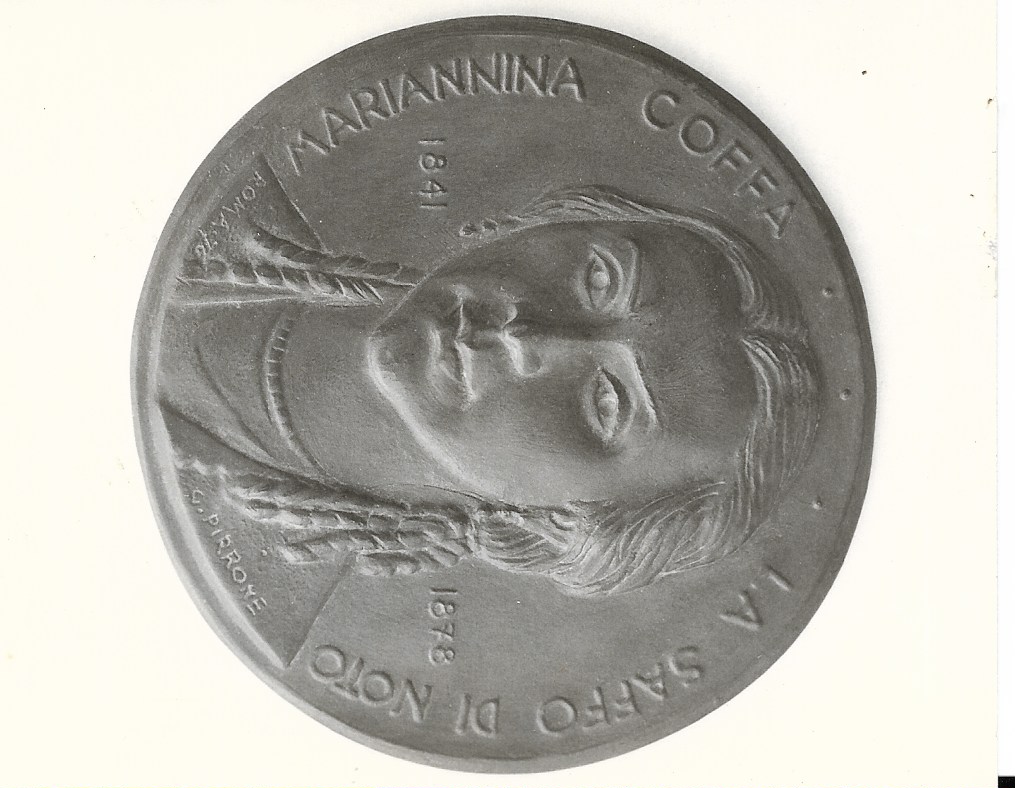 IL CALCO IN GESSO DELLO SCULTORE
PROF. GIUSEPPE PIRRONE UTILIZZATO PER LA MEDAGLIA IN BRONZO DELLA POETESSA, DONATO A BIAGIO IACONO DALL’ARTISTA TRAMITE                                            MONS. SALVATORE GUASTELLA.
STOP 
SECONDA PUNTATA 
8 LUGLIO 2024